Semicondutores, Isolantes e Metais;Bandas de EnergiaeDistribuições de Portadores
Prof. José Alexandre Diniz e 
Prof. Jacobus W. Swart
FEEC
diniz@ccs.unicamp.br
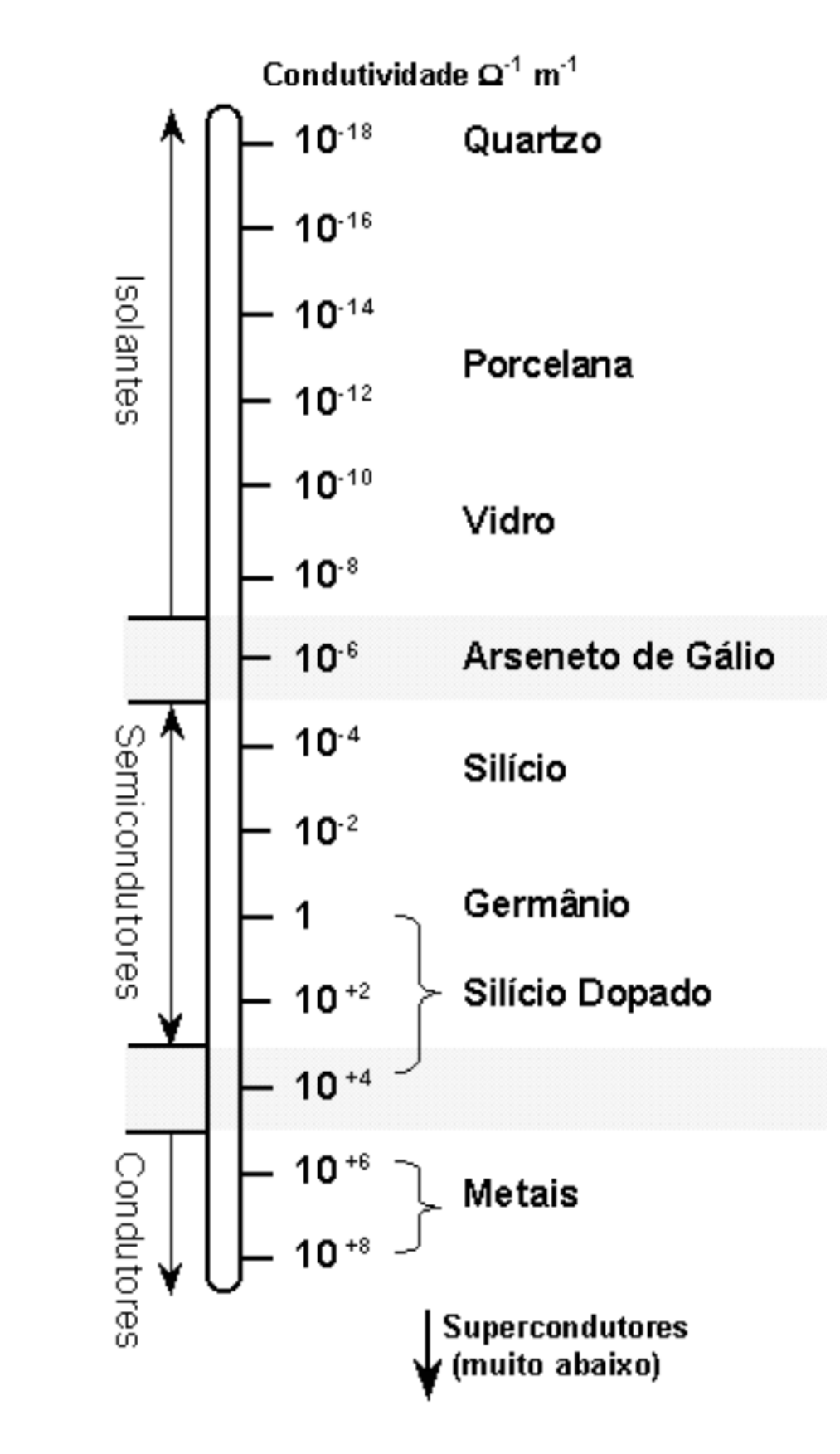 1. Introdução
Materiais quanto à condutividade elétrica:
Metais (condutores)
Semicondutores
Isolantes
Faixa de condutividade:
10-18 -1m-1 (quartzo, poliestireno) a 108  -1m-1 (prata, cobre).
Por que a condutividade varia com os materiais?

Exemplos de aplicações:
Condutores: transmissão de energia, instalação predial, motores, transformadores, polarização de circuitos, transmissão de sinais (dentro de um circuito, entre circuitos e sistemas, longas distâncias, etc).
Isolantes: isolação entre condutores, capacitores, fibras ópticas, proteção de superfícies de dispositivos, mostradores tipo cristal líquido, etc
 Semicondutores: dispositivos eletrônicos, optoeletrônicos, sensores e atuadores, sistema “xerox”, etc.
2. Estrutura dos Materiais
Monocristalina, policristalina e amorfa:
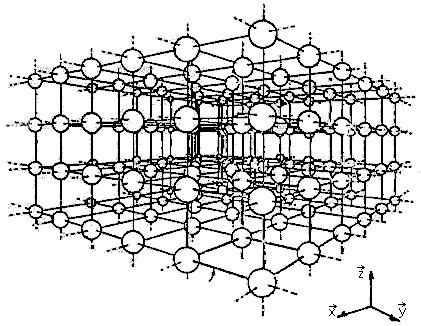 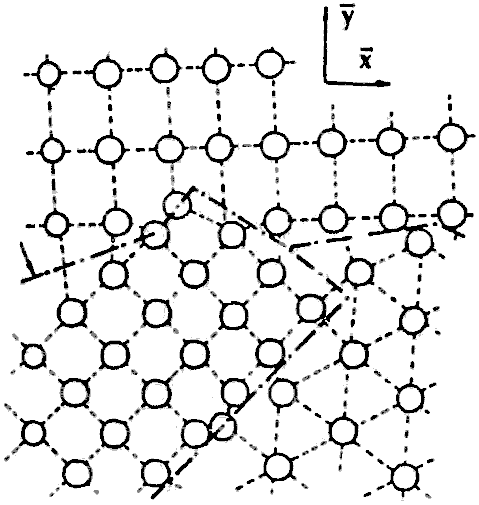 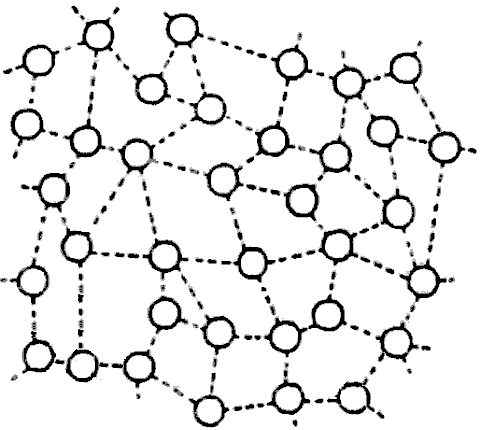 Qual a Estrutura dos Semicondutores, Isolantes e Metais?
Pode ser monocristalina, policristalina ou amorfa.

Mais comum:
Semicondutores para dispositivos – monocristalinos.
Isolantes – amorfos
Metais – policristalinos.
Exemplos:
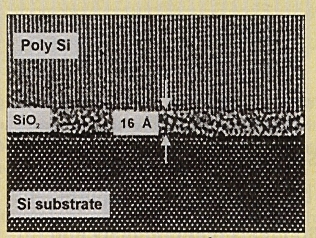 Mecânica Quântica
Elétron tem comportamento de partícula e/ou de onda, dependendo do caso.
Solução da equação de Schrödinger resulta em estados quânticos para os elétrons:
discretos em átomos isolados
bandas de estados em sólidos.
3. Bandas de Energia dos Materiais e Densidade de Estados.
Um estado quântico = uma solução possível da equação de Schrödinger.


Conhecendo V(r,t) determina-se as soluções possíveis – (pares de E(energia) e k(número de onda)).
Átomos isolados: níveis discretos de energia, formando camadas, sub-camadas e orbitais.
Em sólidos ???
Modelo de elétron livre em metais:
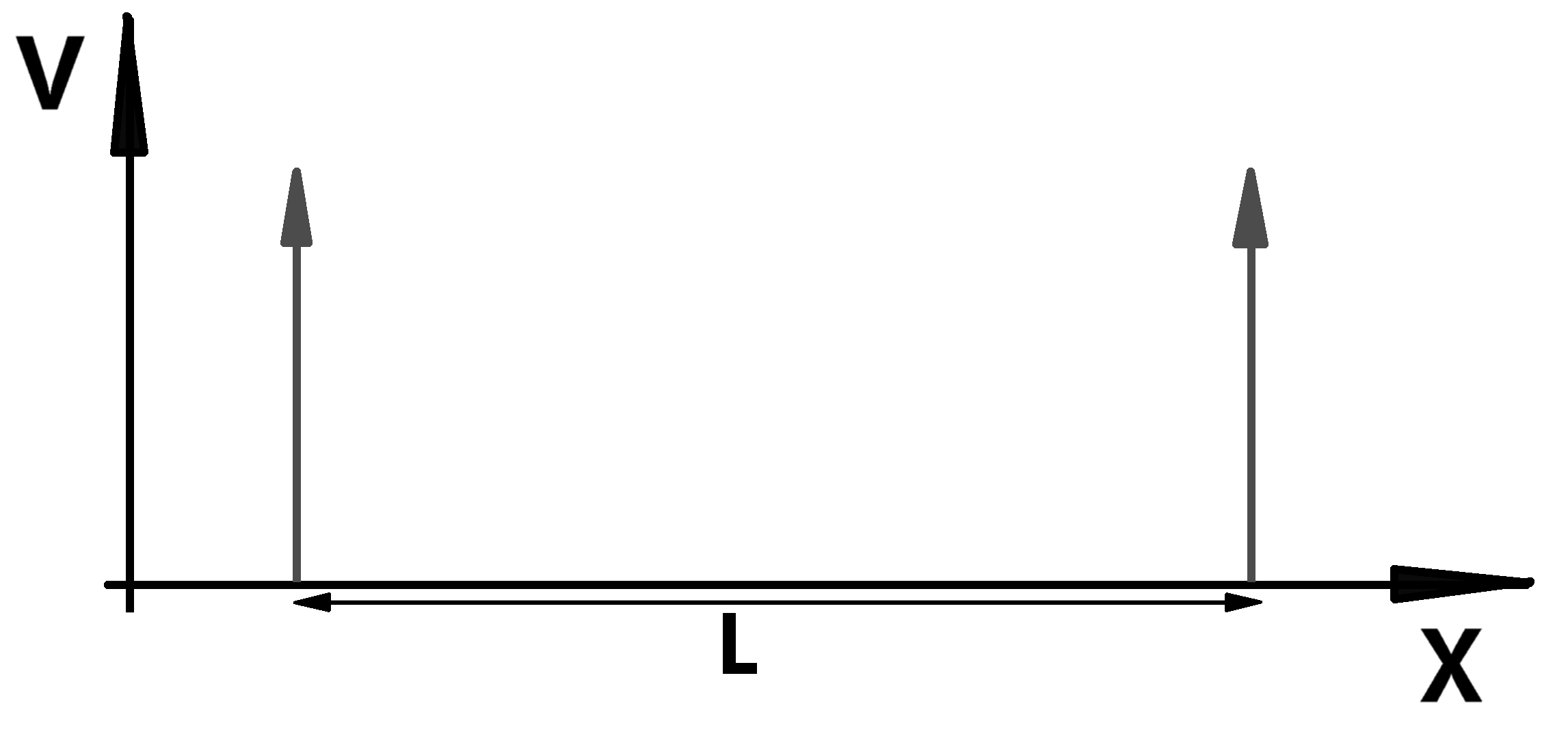 Função de dist. de portadores n(E)
Densidade de Estados g(E)
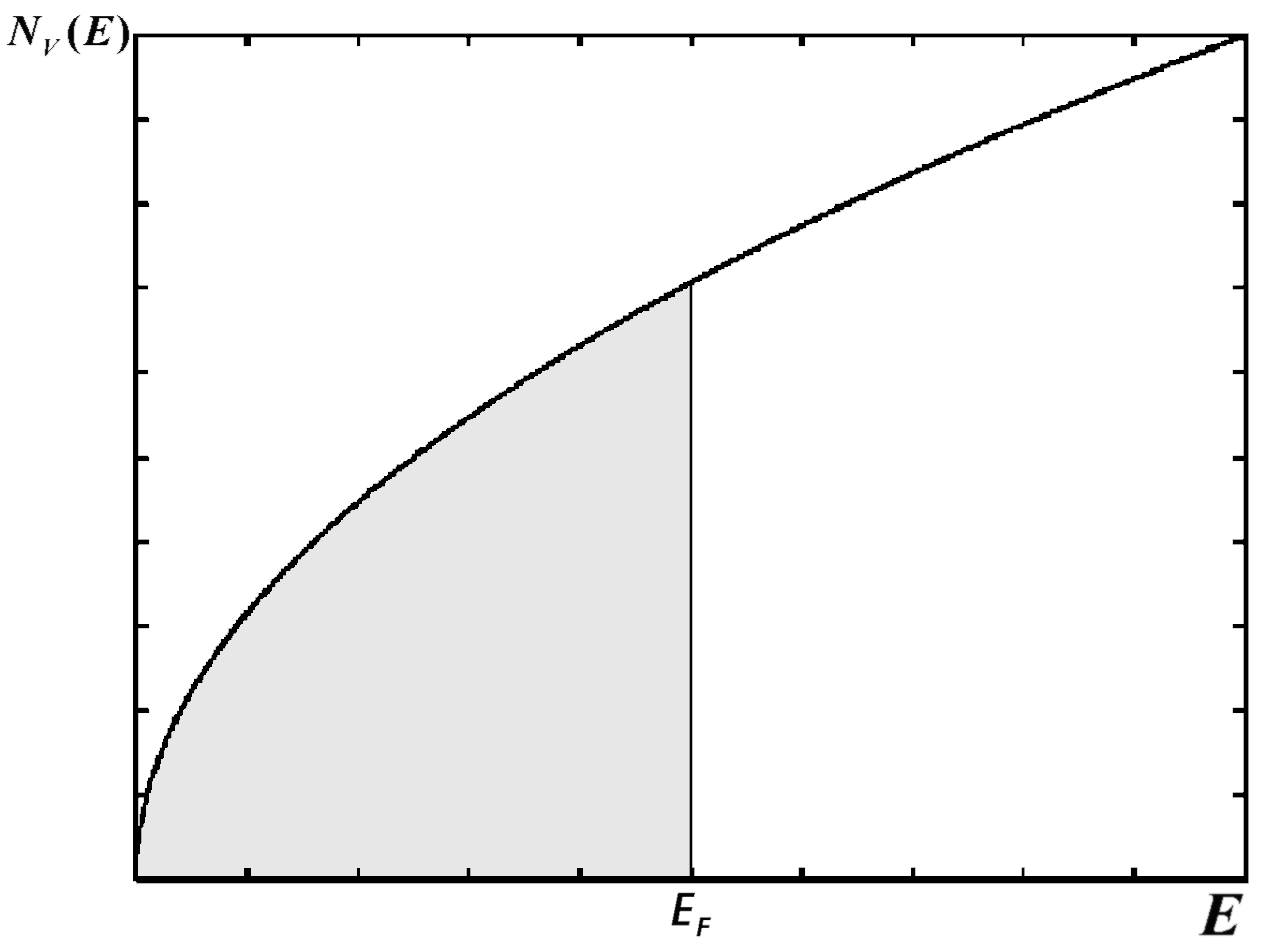 n(E)=g(E).F
N(E) =g(E).F
Fator de Ocupação 
de Fermi F
Modelo de Kronig e Penny
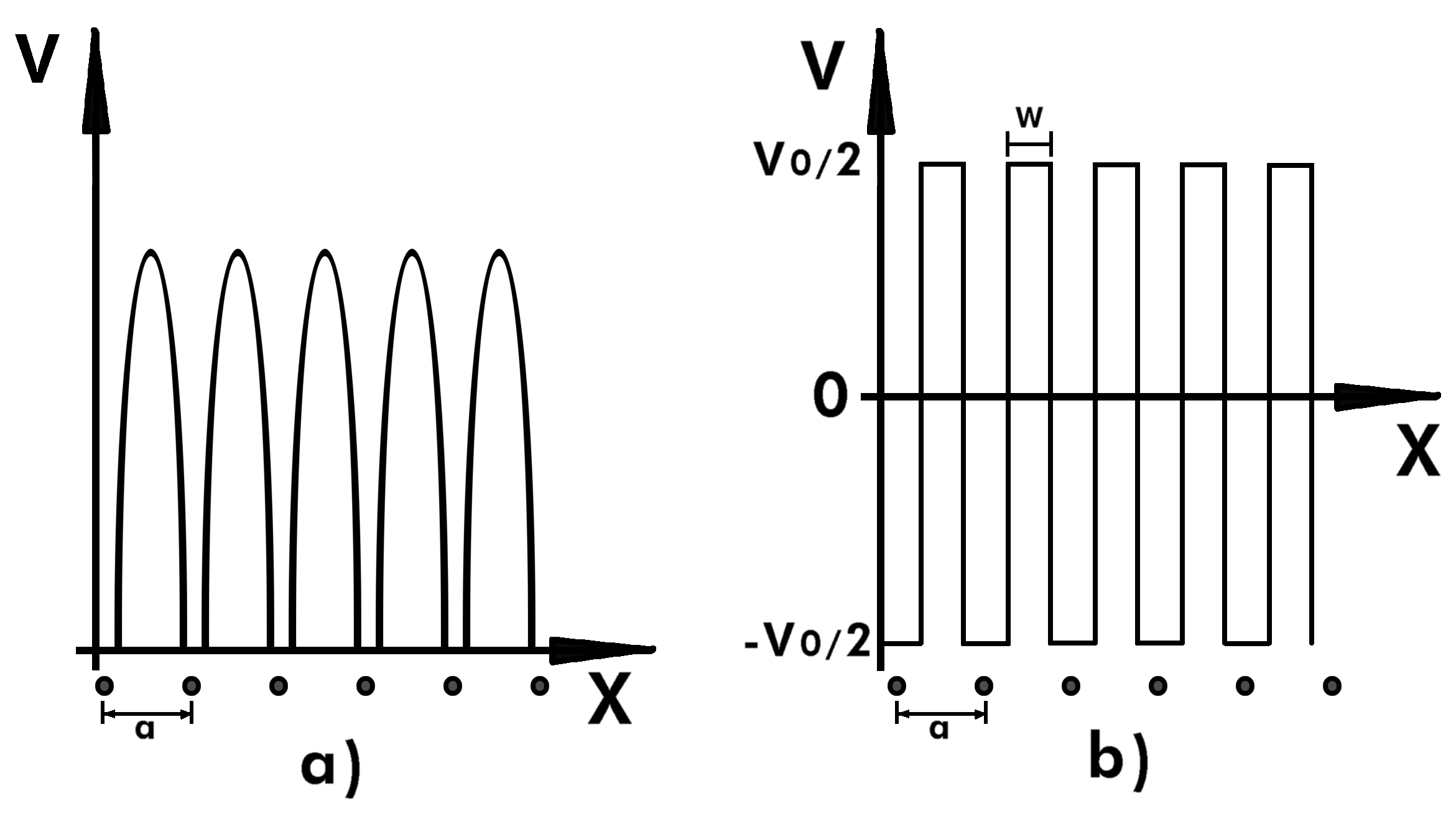 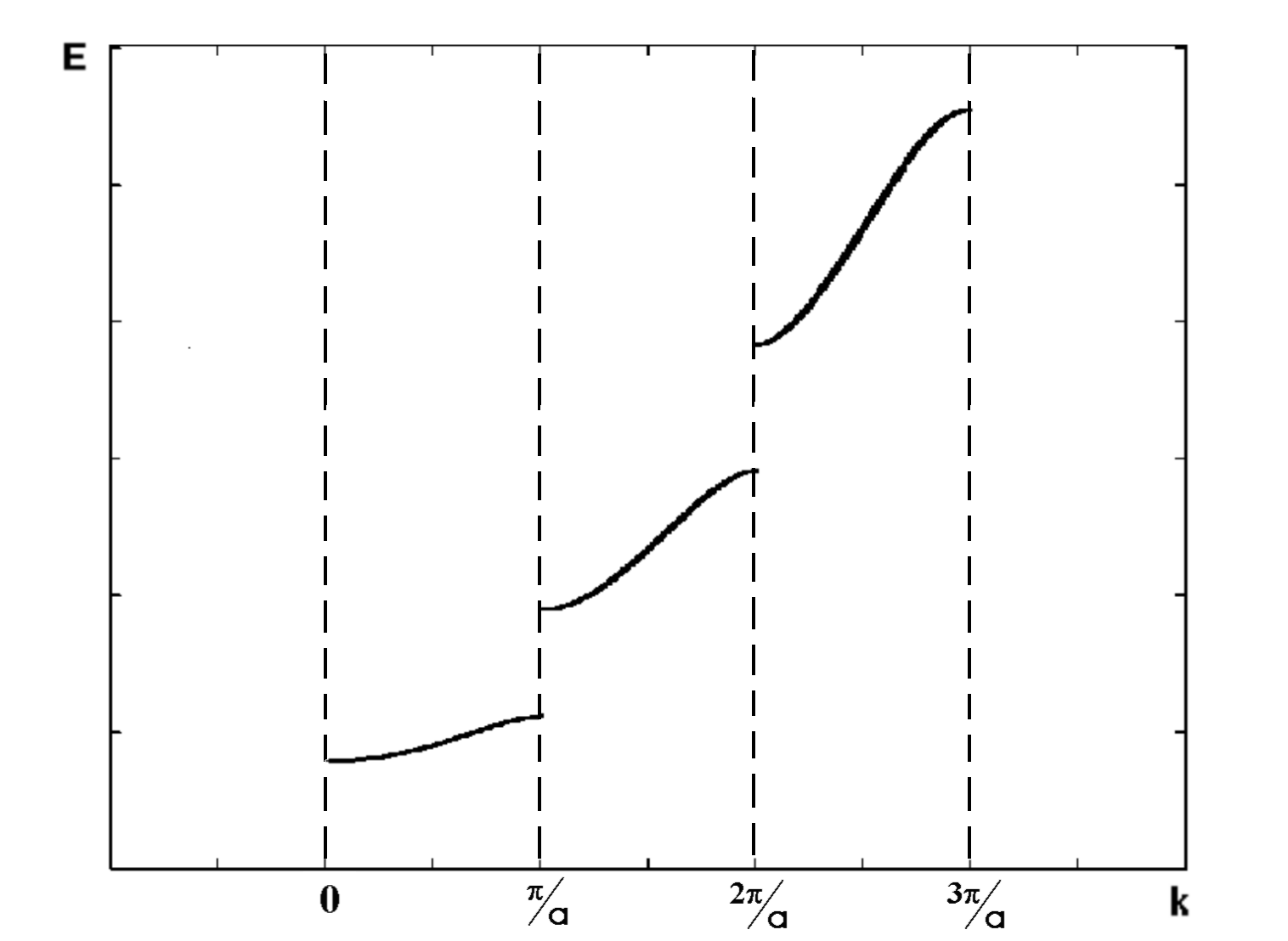 solução da equação de Schrödinger.
Níveis permitidos
Níveis não permitidos
Níveis permitidos
Níveis não permitidos
Níveis permitidos
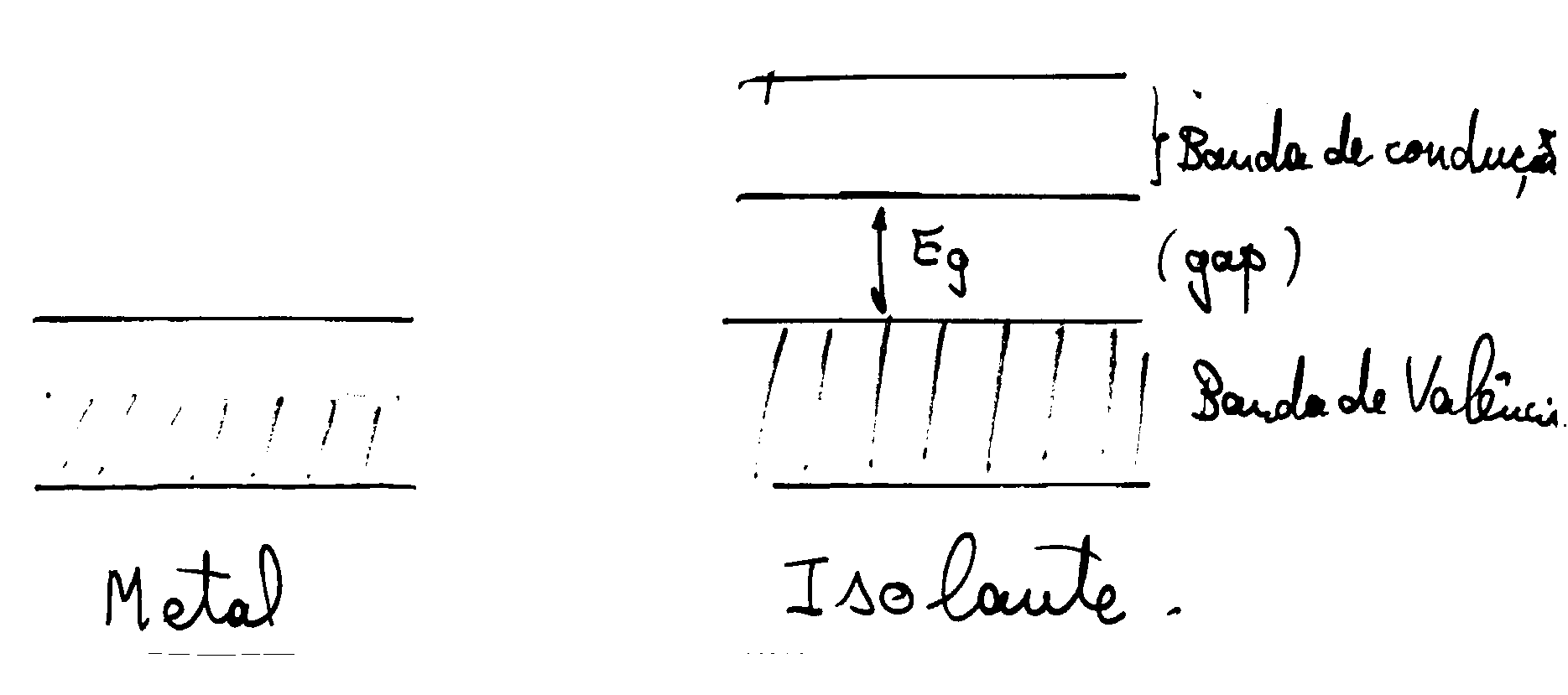 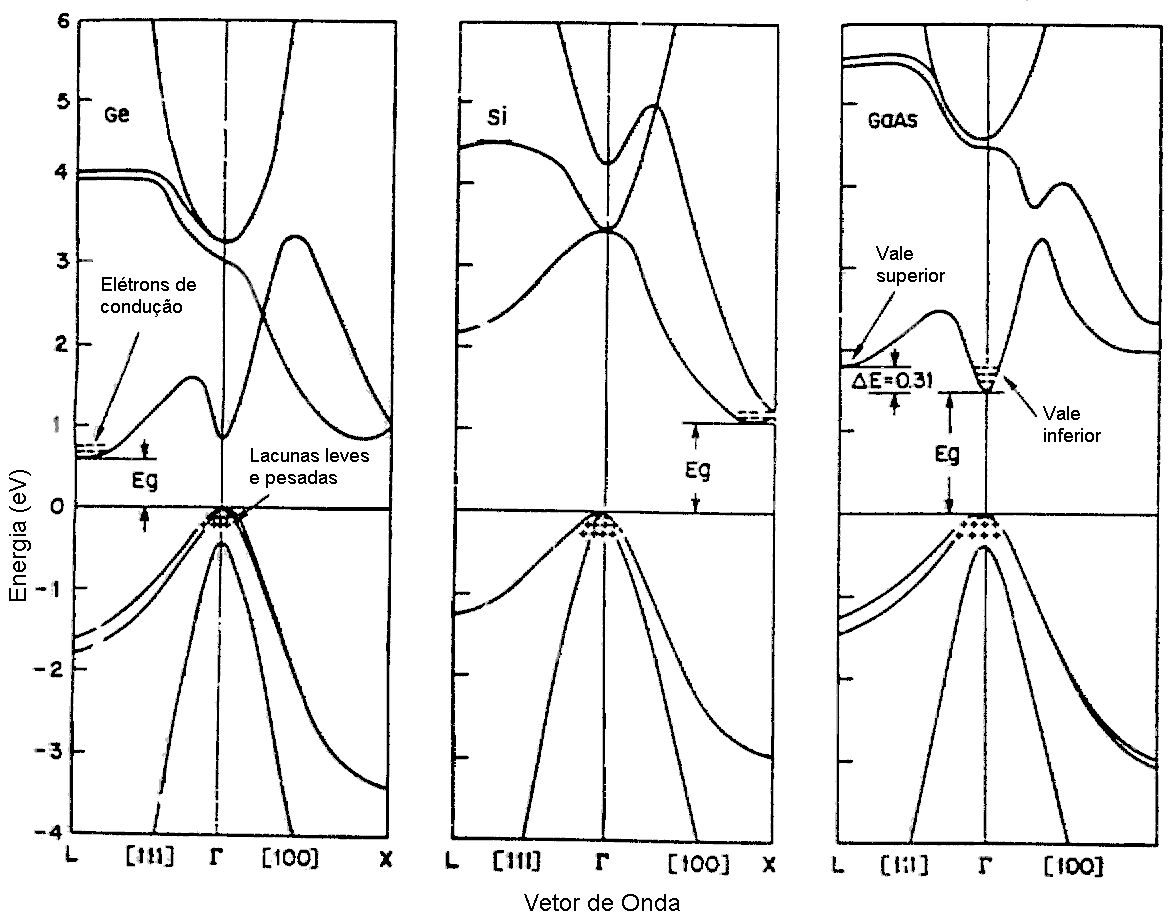 Modelo de Feynmann
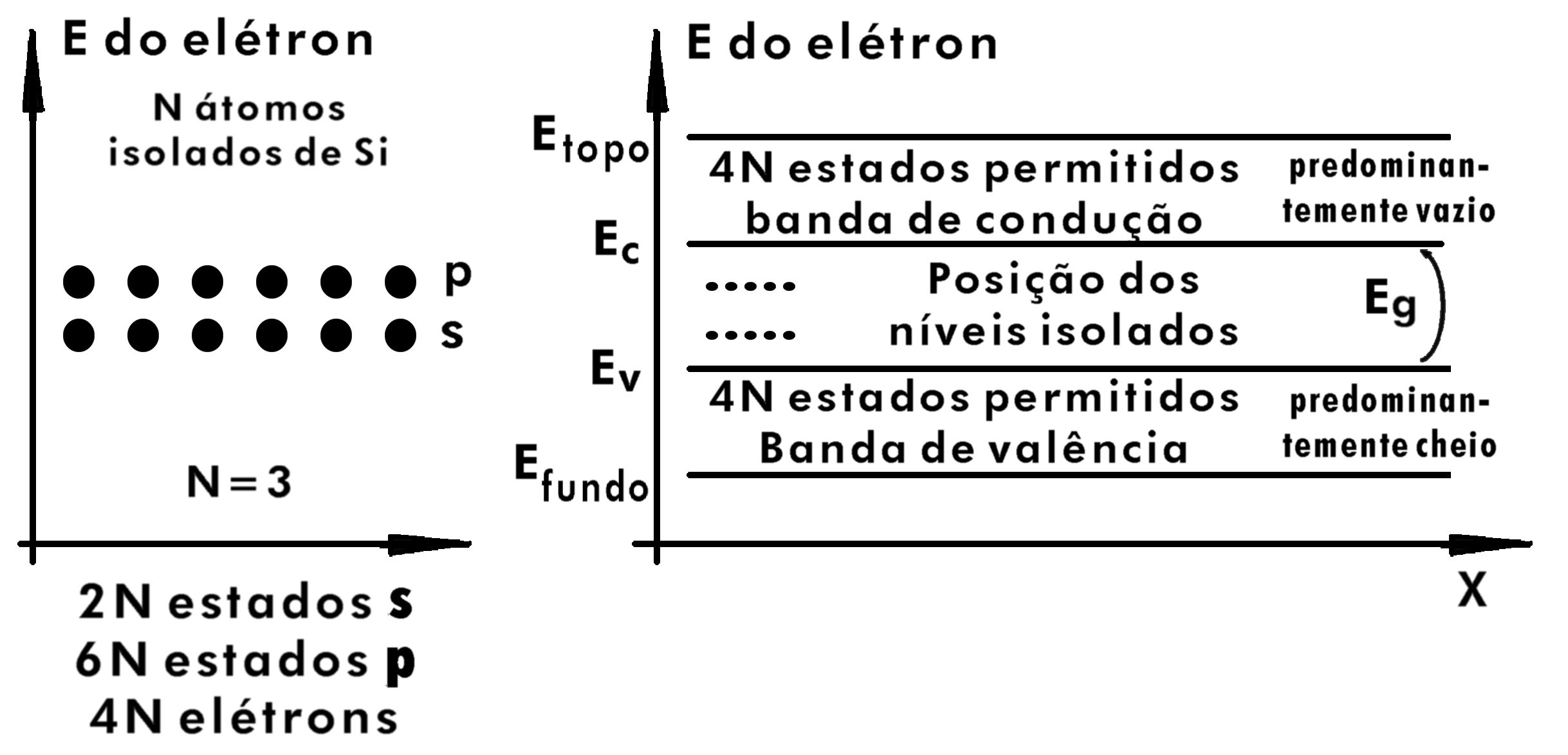 Diagrama de bandas simplificada de semicondutores e isolantes:
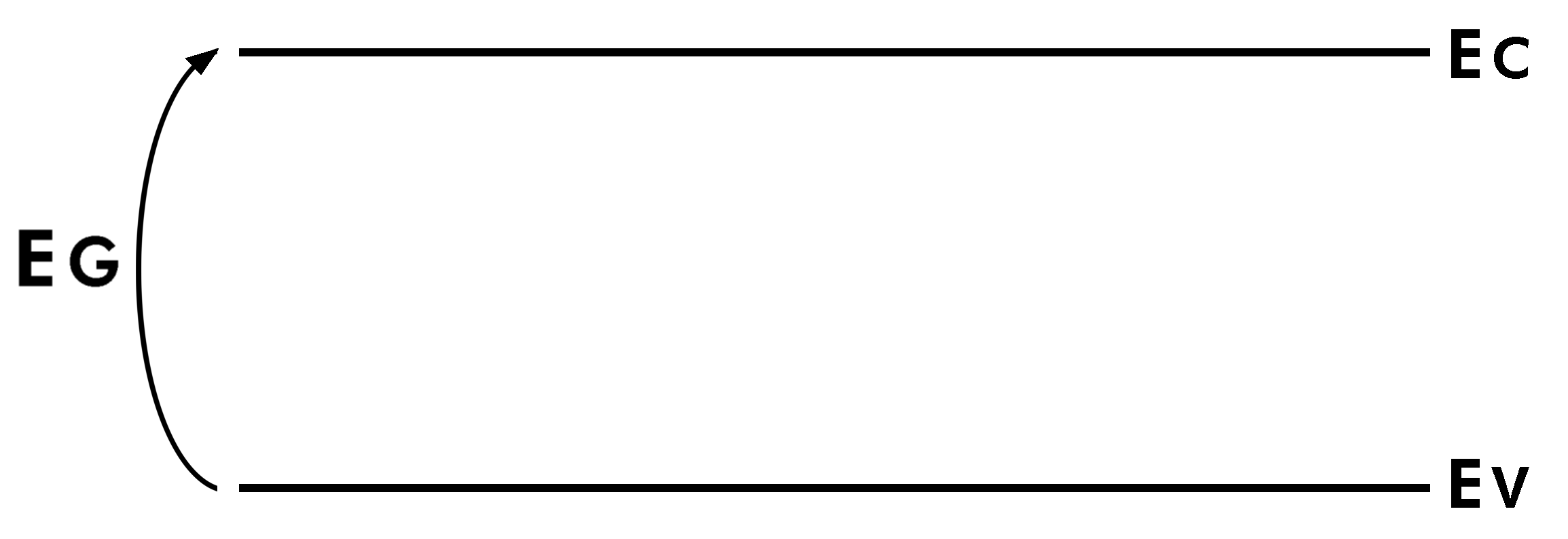 Diagrama de bandas de metais:
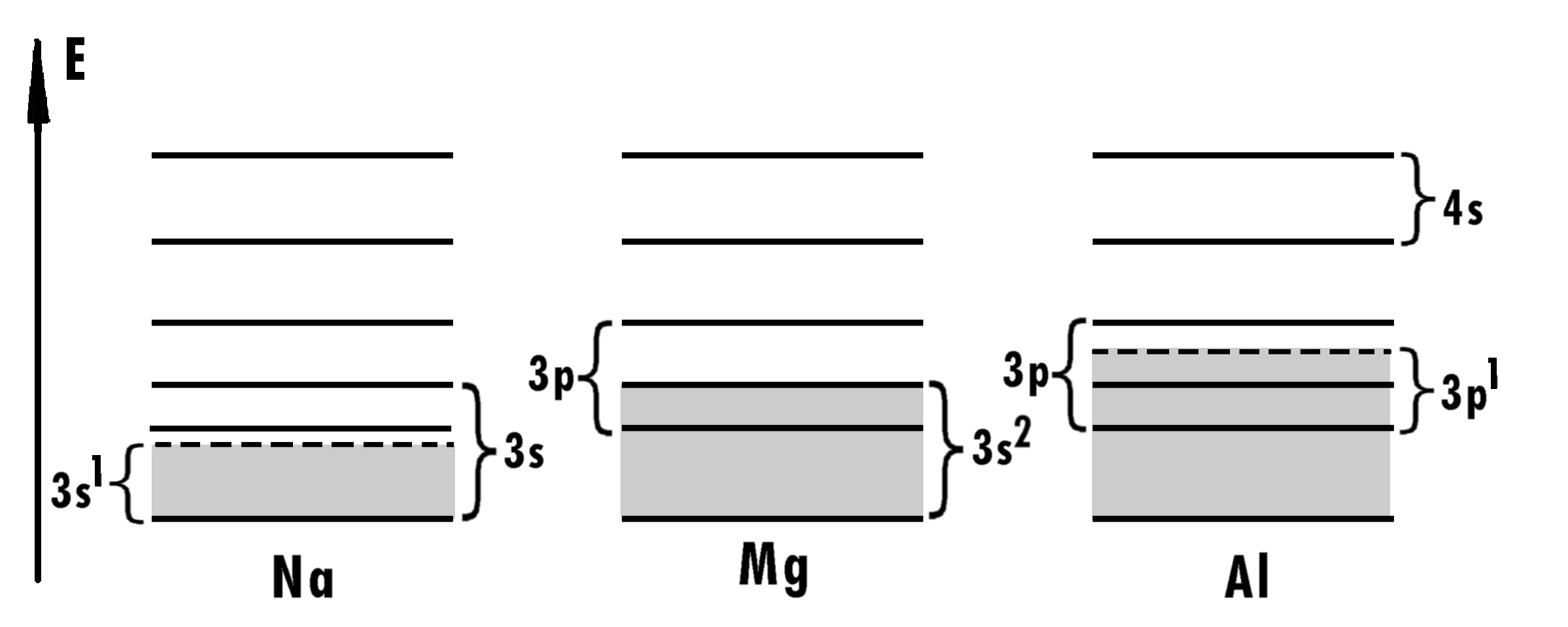 Resumo: metais, semicondutores e isolantes
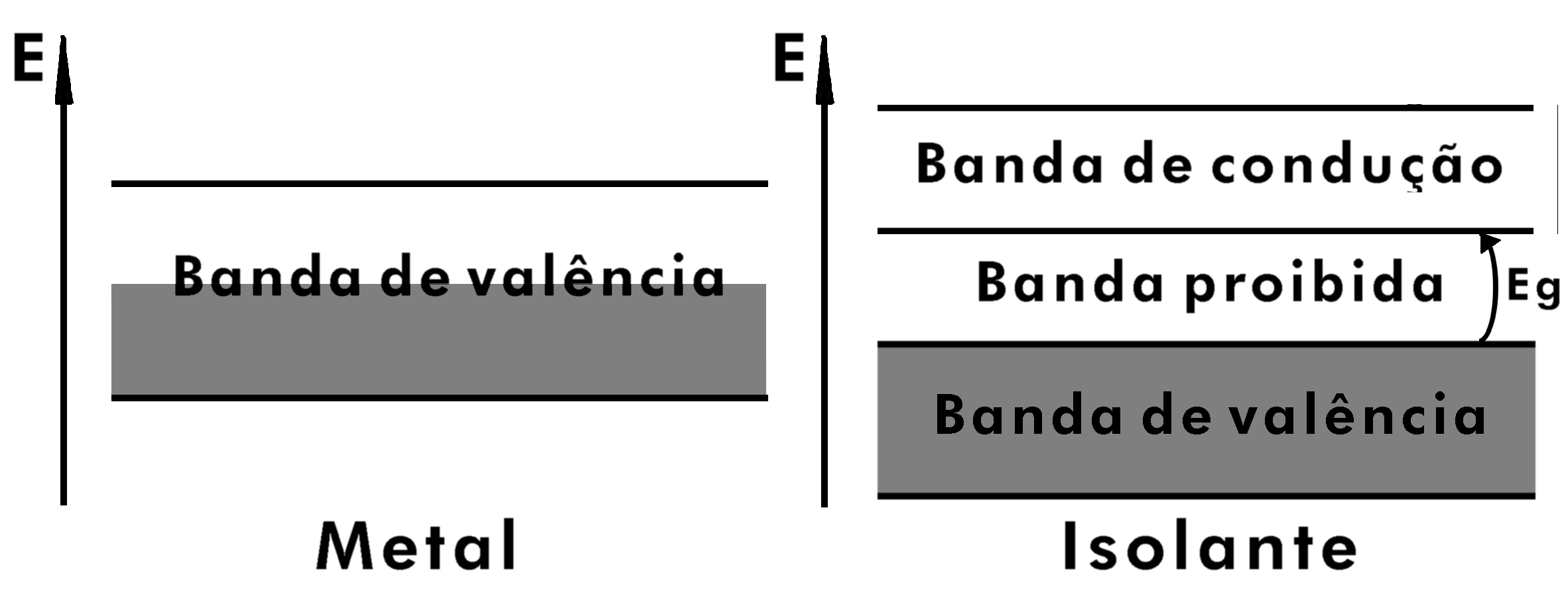 Semicondutor versus Isolante ?
Depende do valor de EG.
Limite ~ 2.5 a 3.0 eV
Lacuna
É o efeito quântico dos elétrons da banda de valência.
São associados aos poucos estados desocupados na banda de valência.
Apresentam o efeito equivalente a partículas de carga positiva = + 1.6 E-19 C.
Na verdade não existem como partícula, mas para efeitos práticos, podemos adotar que existam.
Geração do Par Elétron-Lacuna
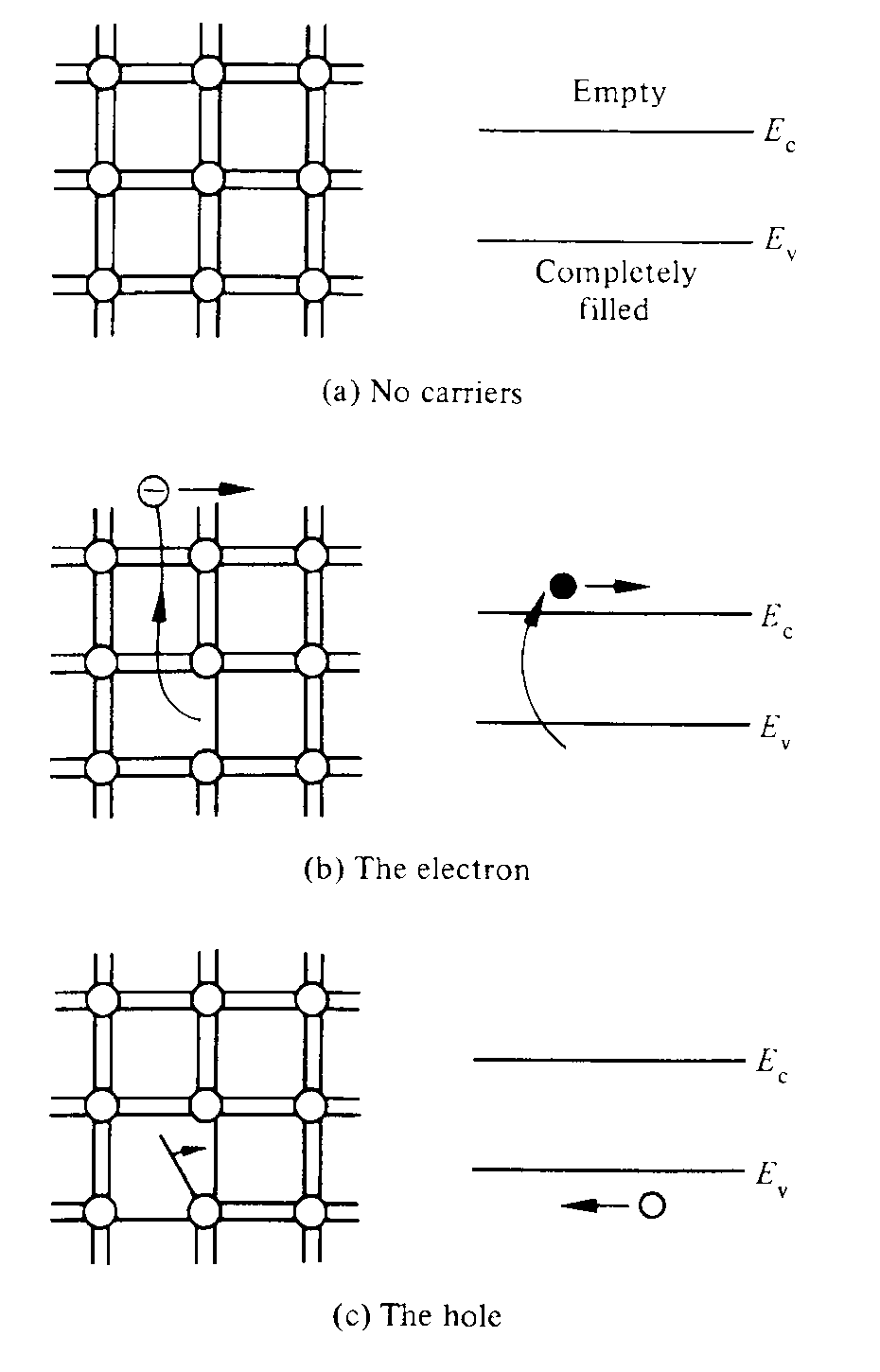 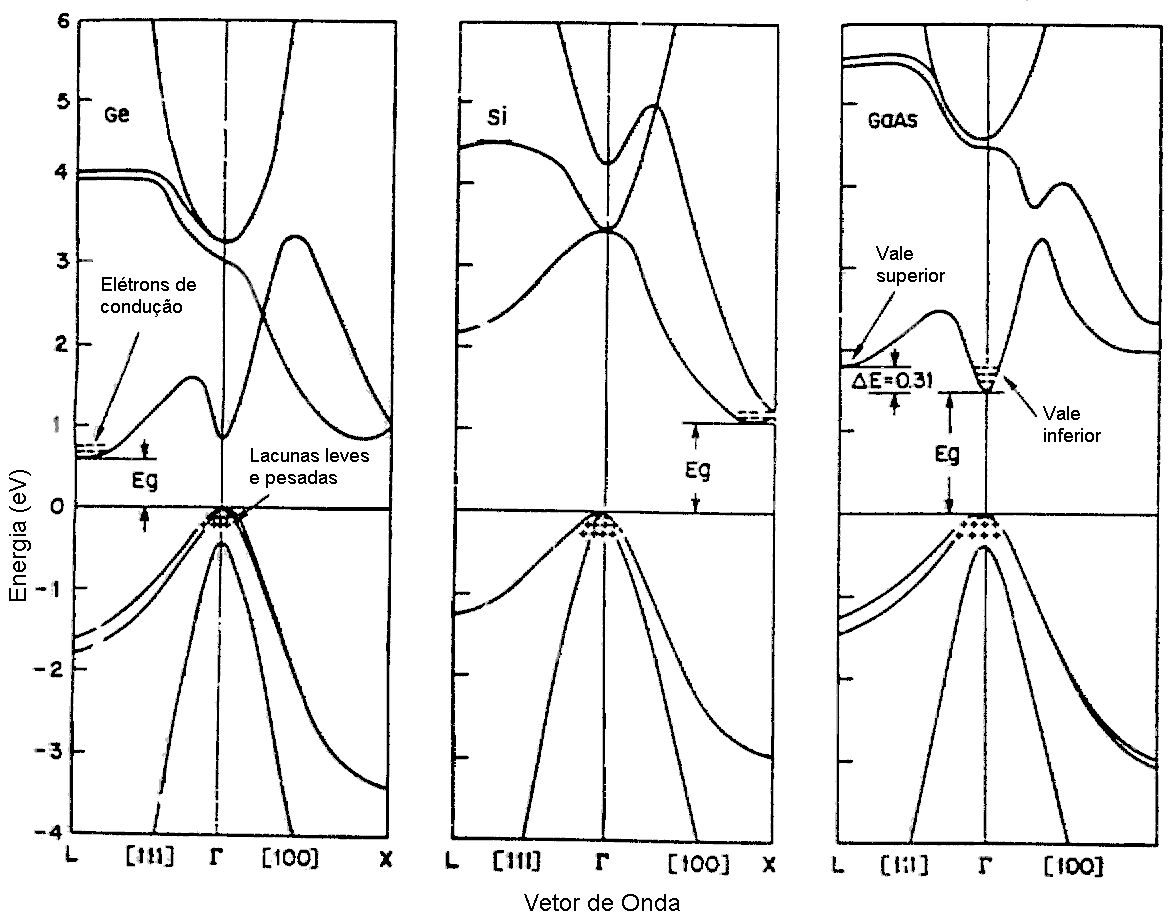 Transição direta
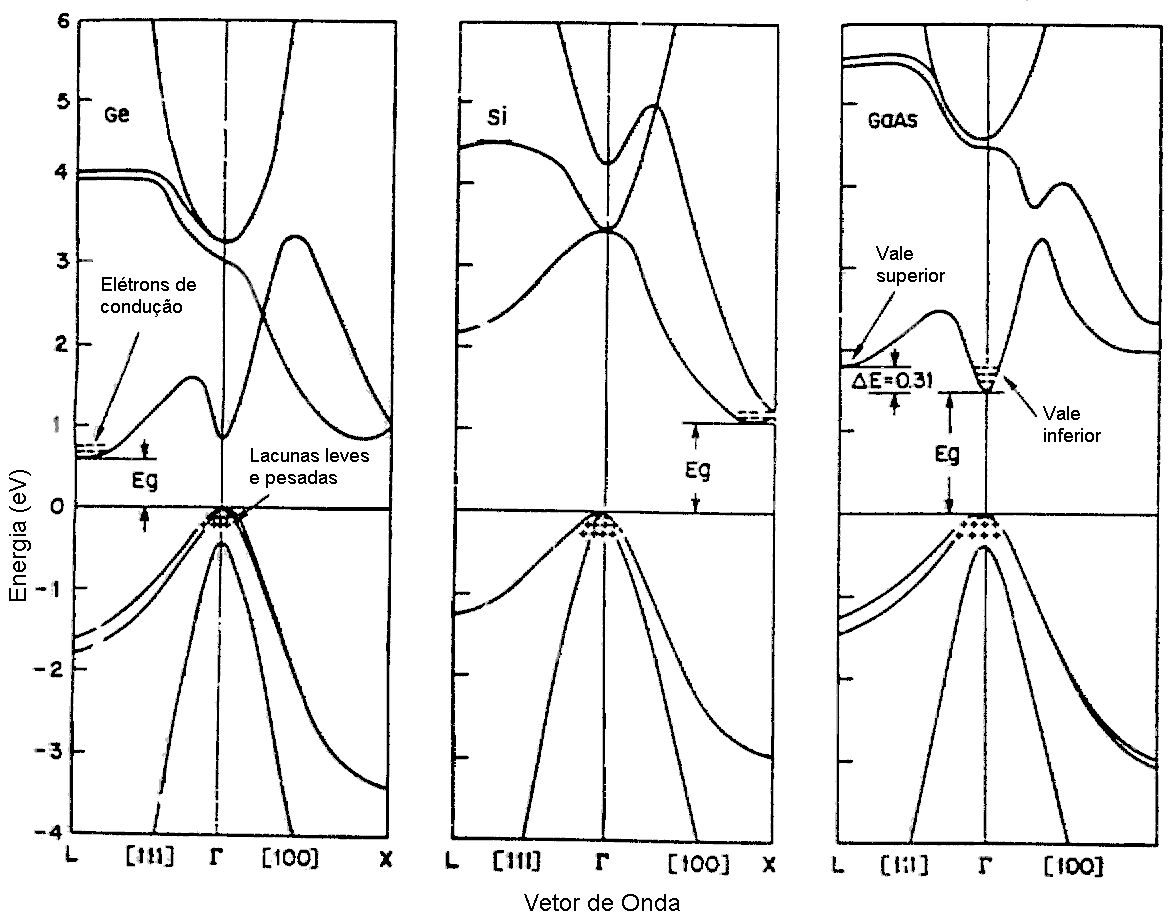 Transição indireta
Densidade de Estados nas Bandas de Valência e de Condução em Semicondutores.
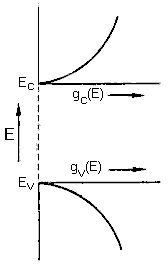 4. Funções de Probabilidades de Ocupação dos Estados
Como os portadores irão se distribuir entre os estados disponíveis?
É um problema estatístico, obedecendo às seguintes condições:
Princípio de exclusão de Pauli
As partículas são todas iguais
O número total de partículas é conservado
A energia total do sistema é conservada.
Solução da física estatística: função de Fermi-Dirac.
Onde: EF é uma energia de referência, chamado de nível de Fermi,  
k = constante de Boltzmann = 1.38 x 10-23  J/K = 8.62 x 10-5 eV/K .
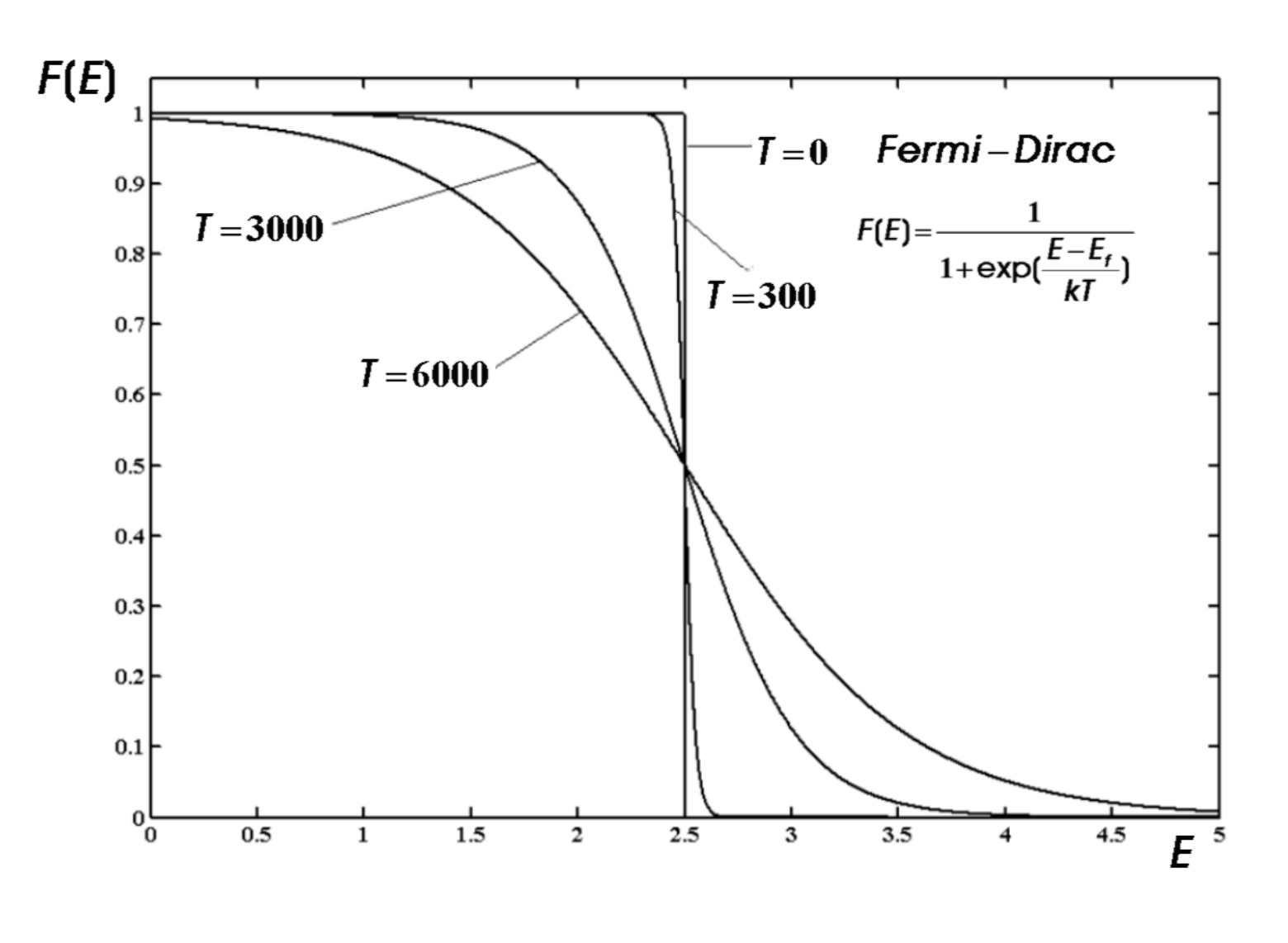 Aproximação de Fermi-Dirac
Se E > EF + 3kT

Se E < EF – 3kT

Neste caso, a probabilidade do estado não estar ocupado (ter uma lacuna):
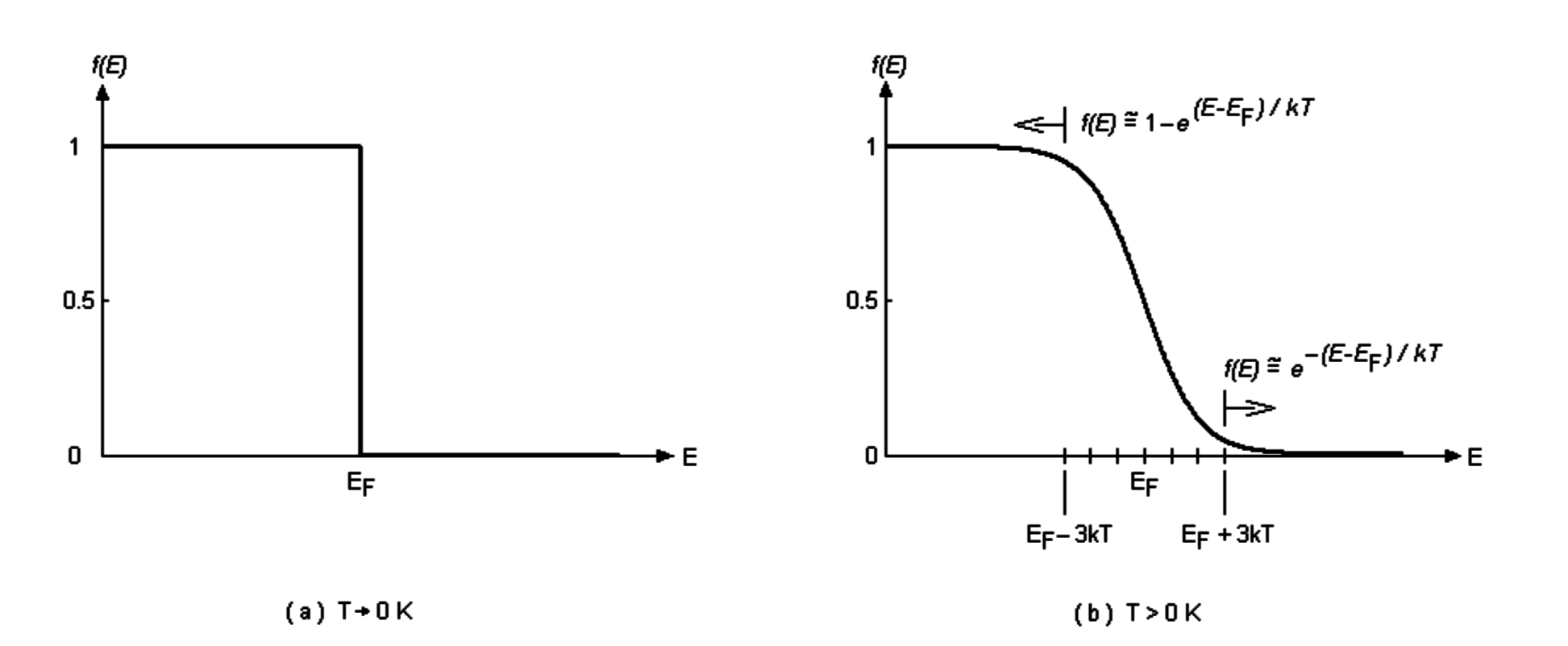 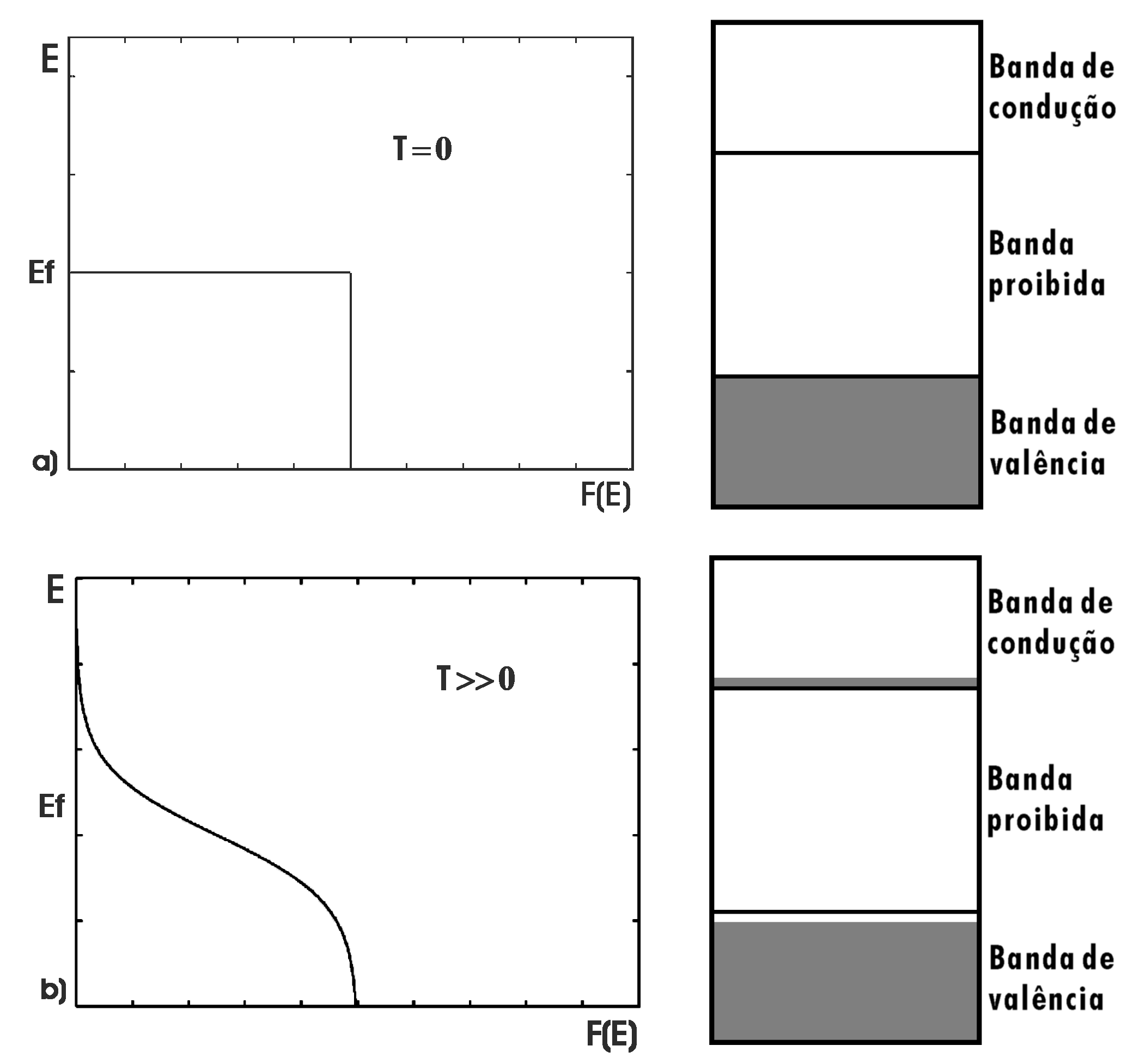 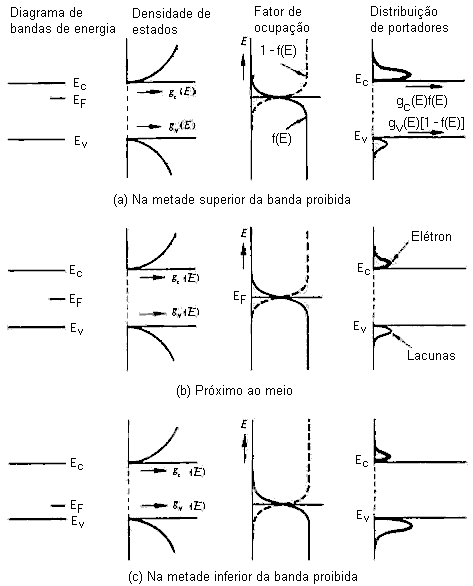 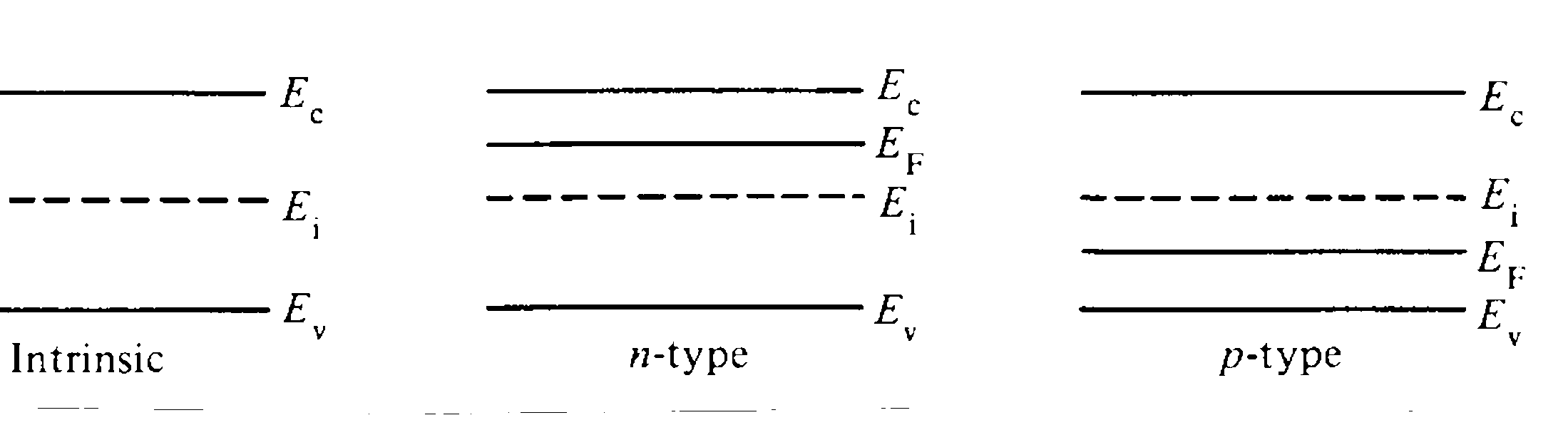 Semicondutor Extrínseco
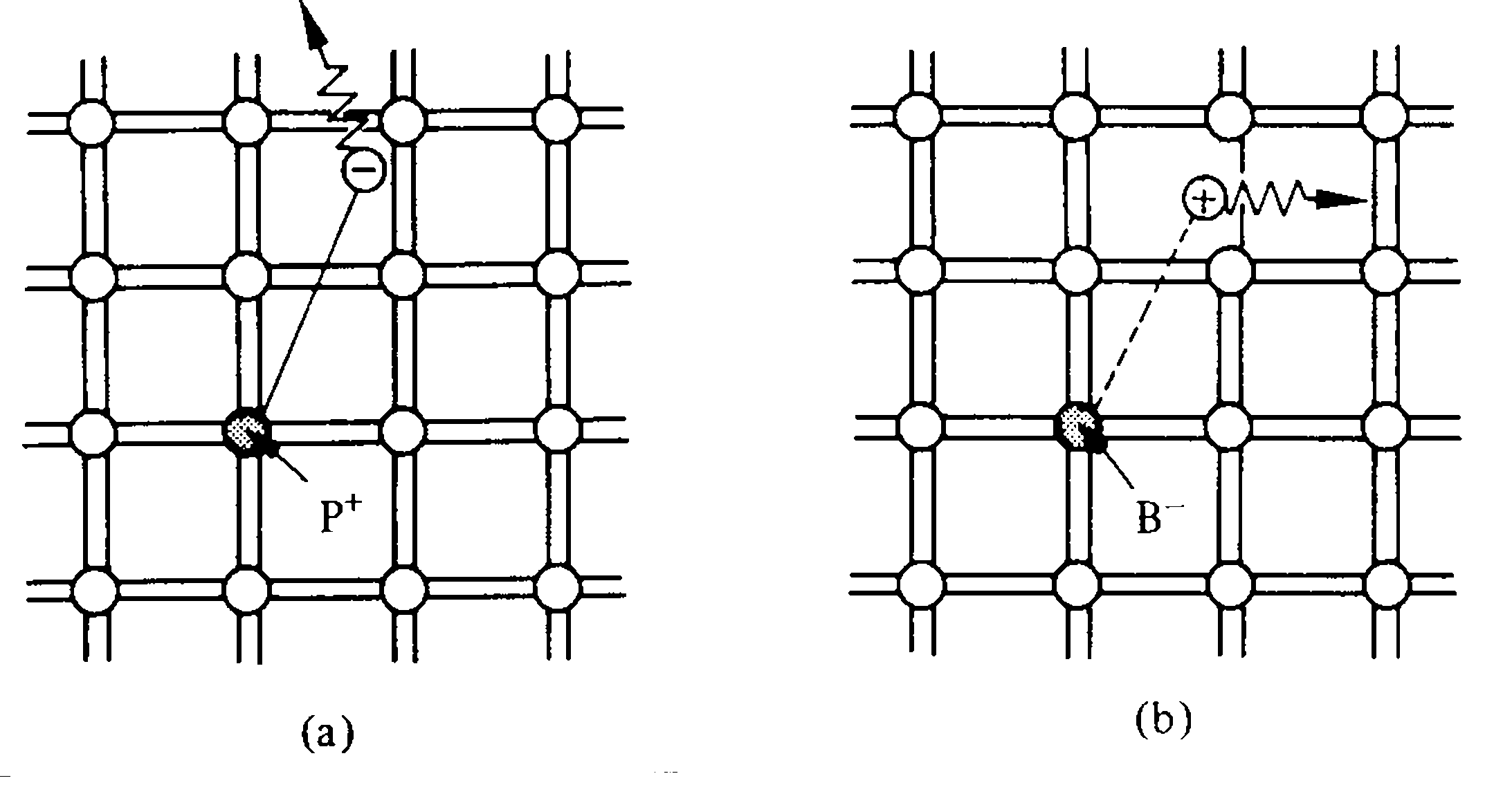 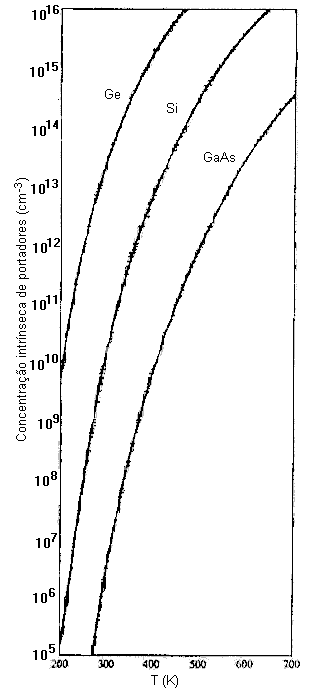 Ações de Portadores
Até o momento:
Modelagem de portadores em condições de equilíbrio:
T uniforme
Sem energia extra: luz, potência elétrica, etc.
Motivação:
Serve como referência para o caso de não equilíbrio.
Ações de Portadores:
Deriva
Difusão
Geração e recombinação
Tunelamento
Emissão termiônica
Avalanche
Cálculo de corrente em barra de Si tipo n com dopagem uniforme:
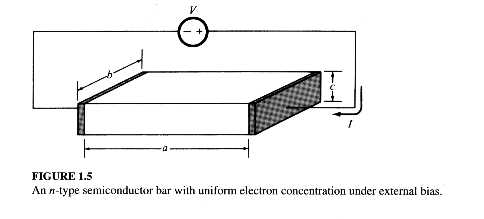 Ação de Deriva (resposta à aplicação de campo elétrico):
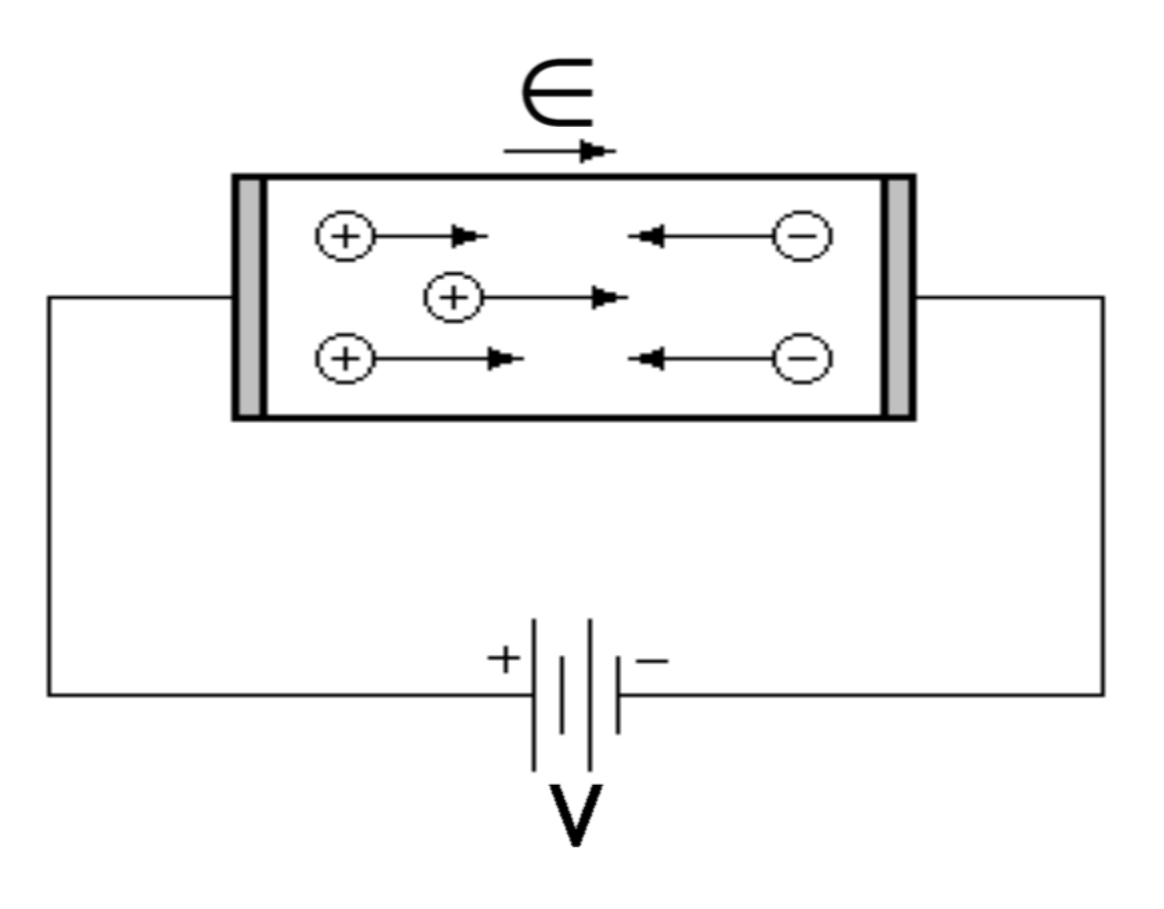 Em vários casos, p e n são os valores calculados em equilíbrio.
Falta determinar as velocidades!
Sem campo, os elétrons estão em movimento brauniano (não há movimento líquido), com colisões periódicos com a rede, redirecionando a direção.
A energia térmica é a energia cinética média dos elétrons:
Definimos c = tempo médio entre colisões:
[cm2/V.s]
vd proporcional ao campo, aplica-se a todos os sólidos. É a origem da
lei de Ohm.
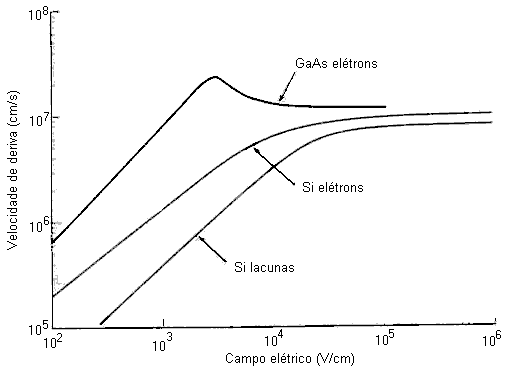 Campos baixos: =cte.
Campos altos, tempo médio entre colisões é reduzido pelo alto vd.
vd não consegue ultra-passar a velocidade térmica = ~107cm/s.
Tipos de colisões:
Colisões com as oscilações dos átomos da rede ou fônons. Aumenta com aumento da temperatura.
Colisões com as impurezas, ou as perturbações do potencial eletrostático produzidas pelas mesmas. Aumenta com concentração de impurezas e é mais relevante a baixas temperaturas.
Colisões com defeitos, ou as perturbações do potencial eletrostático produzidas pelos mesmos. Num material de boa qualidade este tipo de colisão é desprezível.
A freqüência de colisões (desprezando defeitos):
Variação de  com T e dopagem:
Baixa dopagem: domínio de colisões com fônons. Segue relação proporcional a T-1/3.

Alta dopagem e baixa temperatura, prevalece colisões com impurezas. Segue relação proporcional a T3/2.
Explicação: energia térmica do portador aumenta com T enquanto a energia potencial eletrostática do íon permanece constante, dada por:
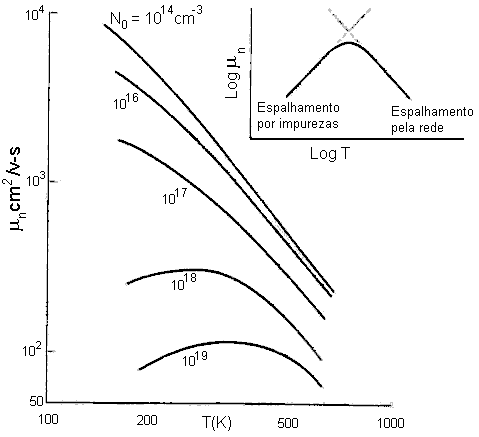 Quanto maior Eter, Ep torna-se desprezível, reduzindo as colisões com impurezas.
Valores de  para diferentes materiais e dopagens à temperatura ambiente:
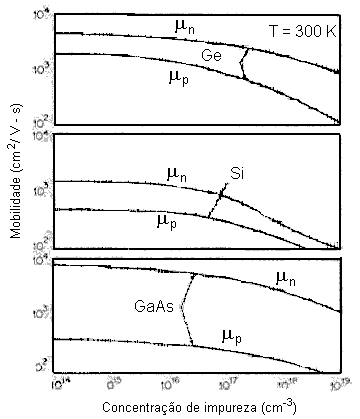 Material
EG [eV]
n [cm2/V.s]
p [cm2/V.s]
C (diamante)
5.47
1800
1200
Ge
0.66
3900
1900
Si
1.12
1500
450
GaSb
0.72
5000
850
GaAs
1.42
8500
400
GaP
2.26
110
75
InSb
0.17
80000
1250
InAs
0.36
33000
460
InP
1.35
4600
150
Temperatura ambiente e baixa dopagem:
Densidade de corrente de deriva e resistividade
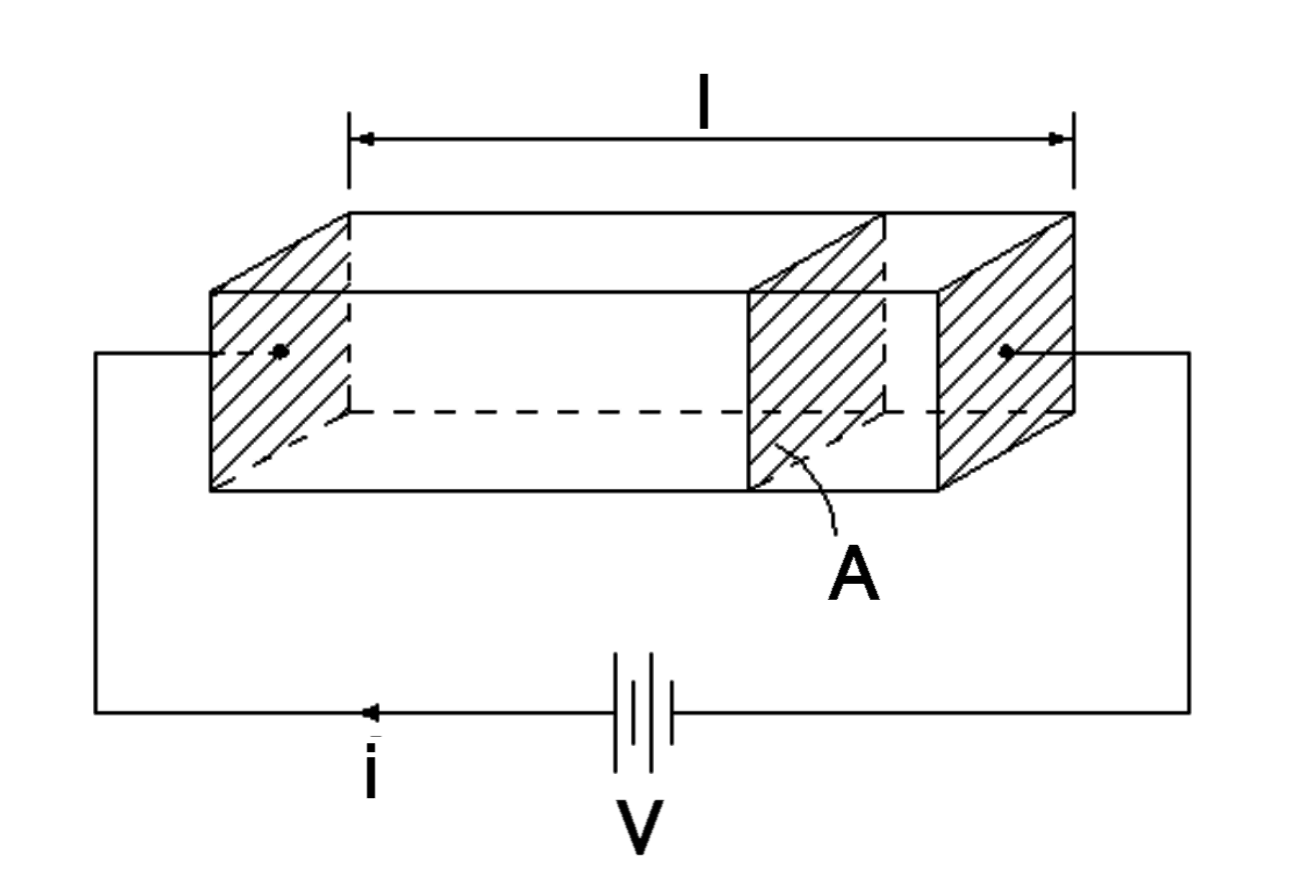 Material tipo p:



Material tipo n:
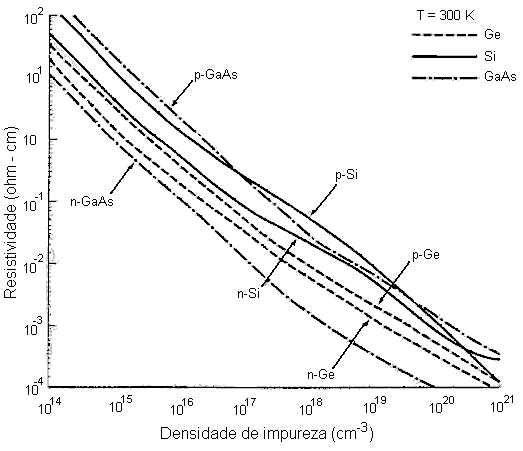 Medida da resistividade por método das 4 pontas:
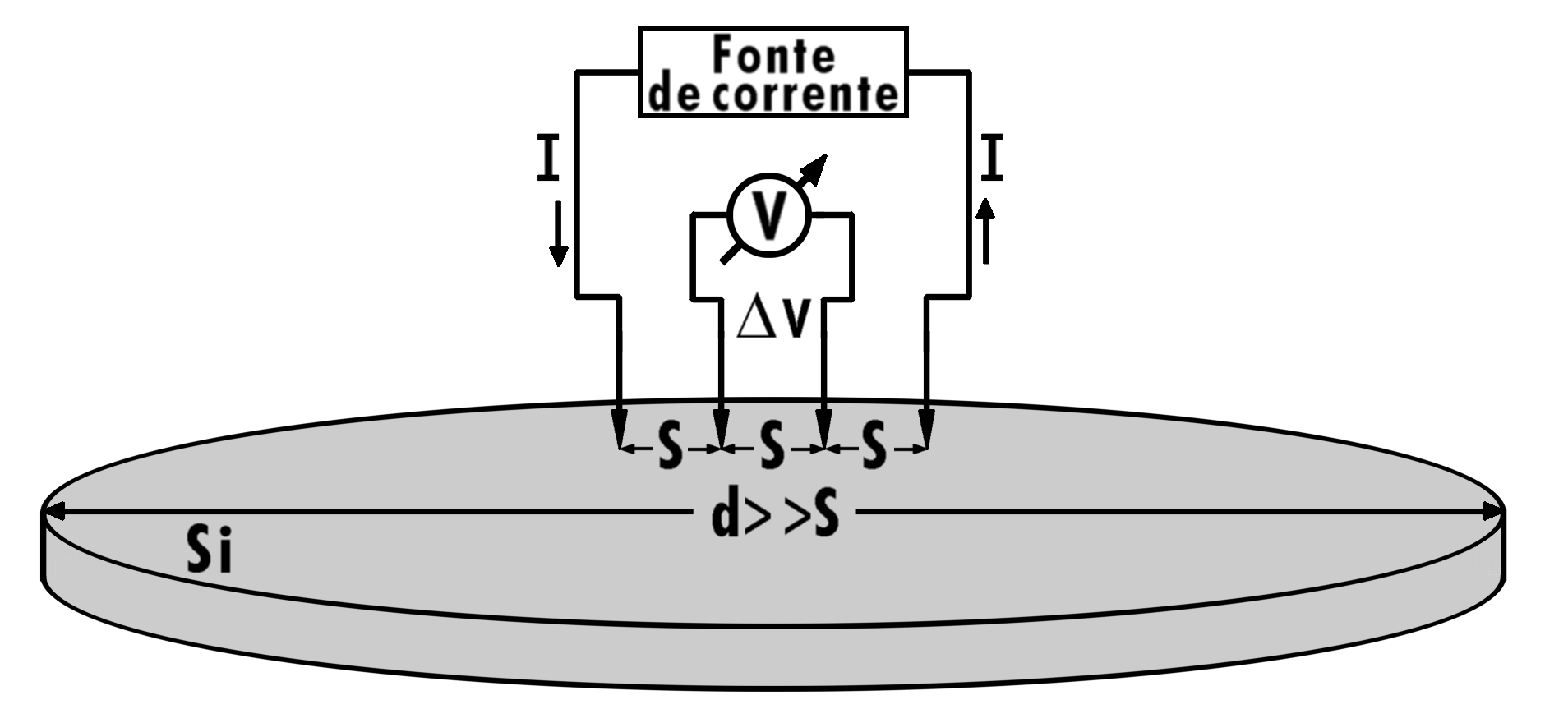 D
Smith (1958) demonstra:


Onde F é um fator de correção tabelado, dependente da geometria.
Para amostra fina e dimensões horizontais >> S:
Define-se:
Ação de Difusão:
Ocorre para partículas com movimento térmico randômico. Tendem a espalhar-se.
Transporte líquido da região com maior concentração.
Exemplos:
Fumaça de cigarro
Perfume
Sistema hipotético da figura:
Elétrons e lacunas em sólidos.
Força propulsora:
Gradiente de concentração.
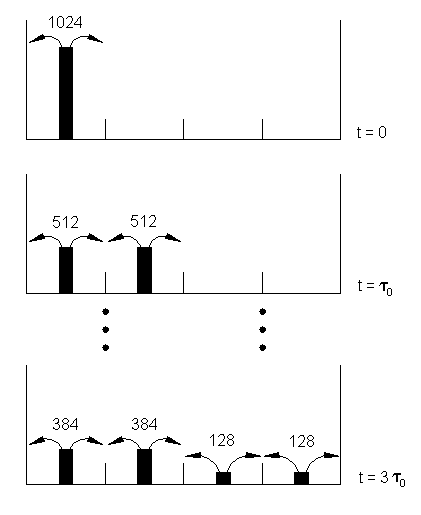 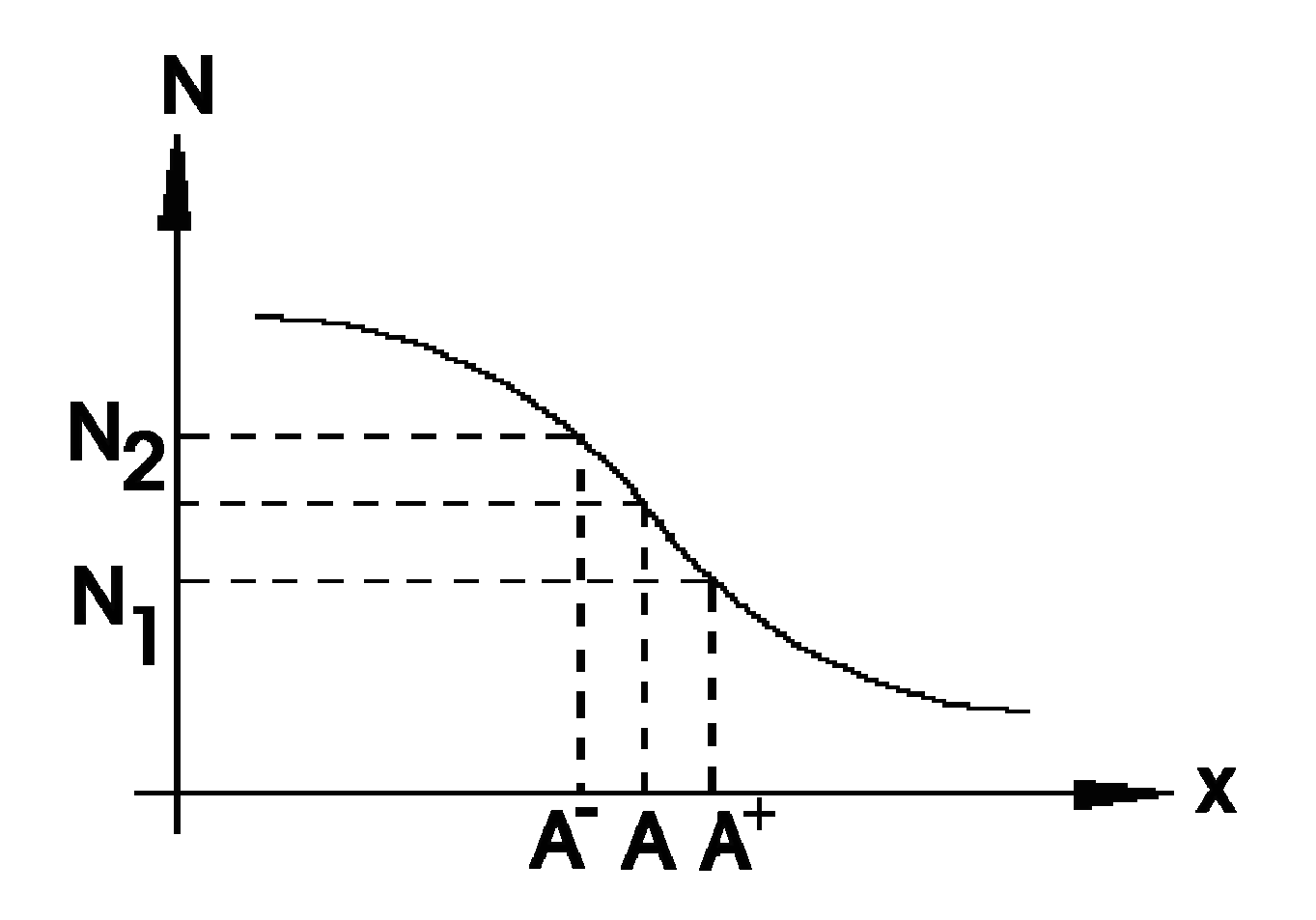 D = coeficiente de difusão [cm2/s]
Caso elétrons e lacunas:
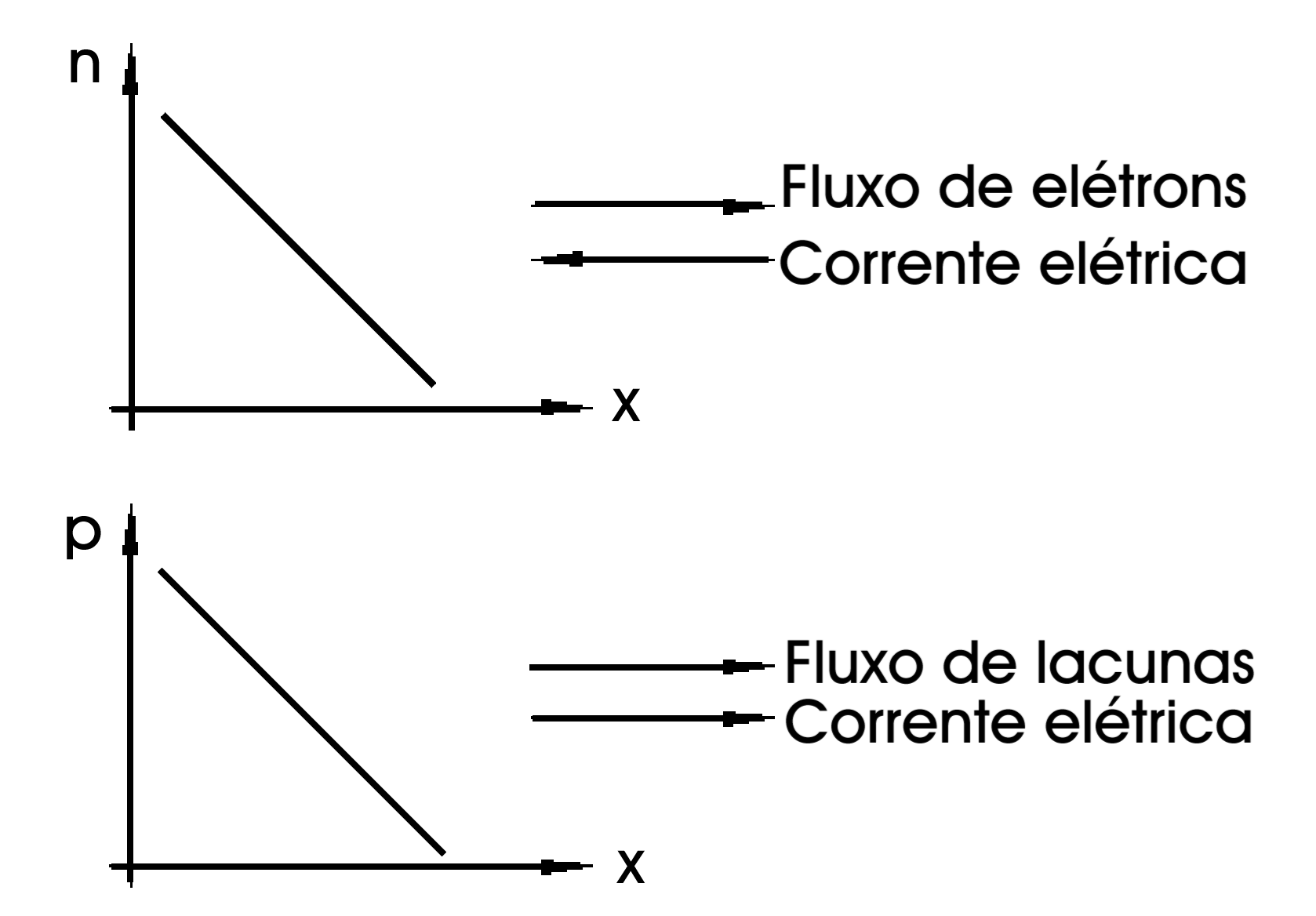 Superposição das Ações de Deriva e de Difusão
Relação de Einstein
Como varia D com temperatura e dopagem?
De forma similar a. Ambos dependem do movimento aleatório dos portadores, sua velocidade térmica.
Consideremos um semicondutor em equilíbrio e com dopagem não uniforme:







Em equilíbrio: EF = cte e JN = JP = 0
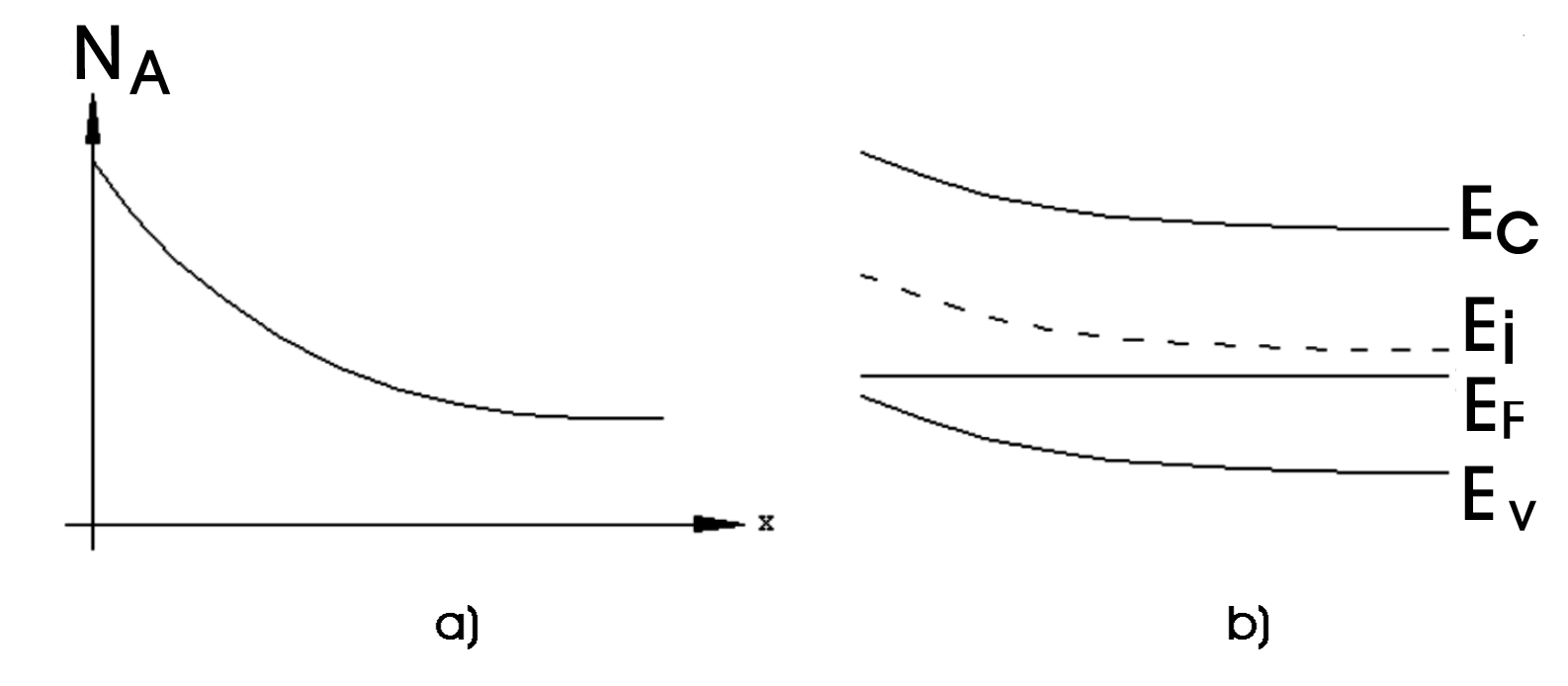 Analogamente:
Nota: vale também fora de equilíbrio térmico!
(Ver exercício 3.1)
Processos de Geração e Recombinação:
Em equilíbrio:
Rter = Gter
pn = ni2
Fora de equilíbrio:
Rter  Gter
pn  ni2
A “reação” do material é no sentido de voltar ao equilíbrio:
Se falta de portadores: Gter > Rter   (Rter = pn, será menor).
Se excesso de portadores: Gter < Rter   (Rter = pn, será maior).
Estudar G-R é fundamental, pois ela afeta as concentrações de n e p, no espaço e no tempo, afetando Jder e Jdif.
Mecanismos de Geração e Recombinação
a) Transição banda a banda:
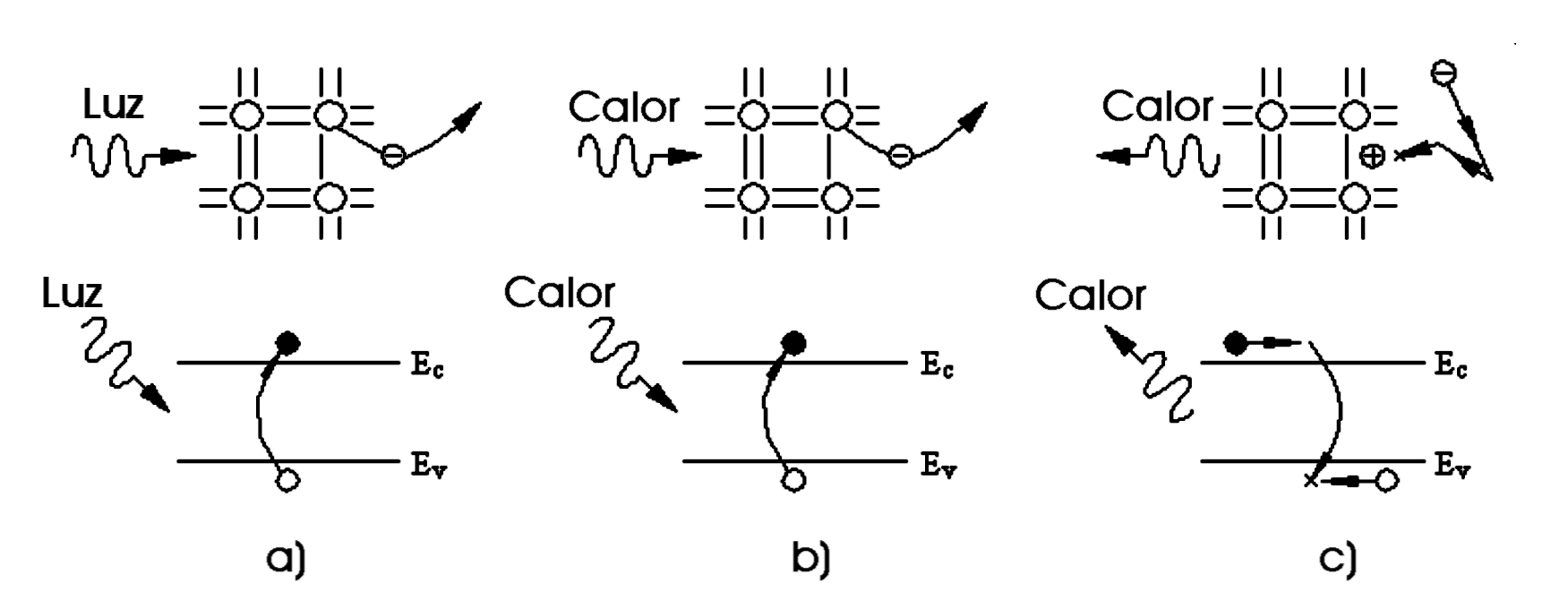 Em equilíbrio:

Definimos uma taxa líquida de recombinação, U = R - Gter
Junções p-n
Característica I-V de Junção pn
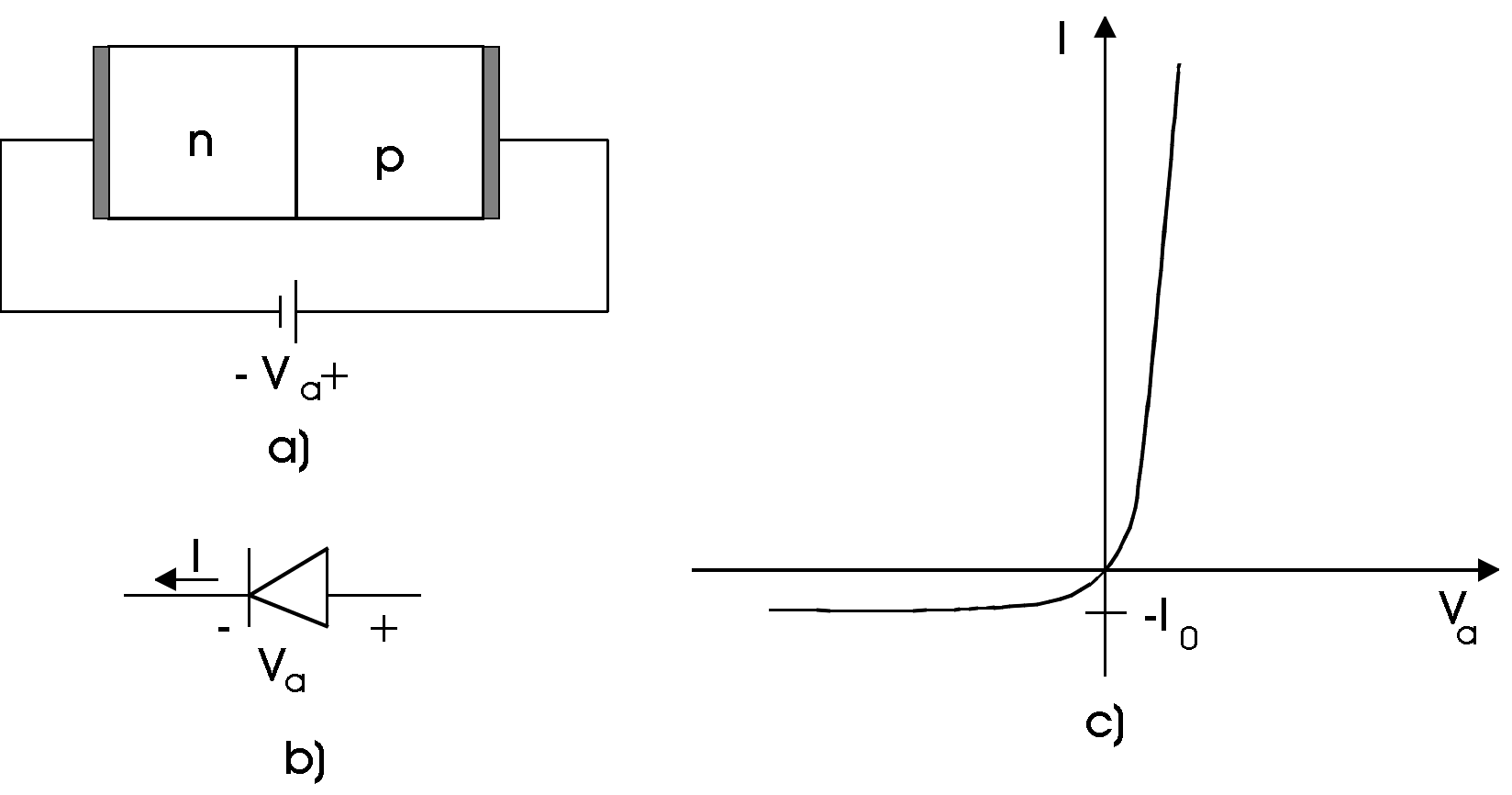 Objetivo: demonstrar o comportamento retificador, com as seguintes relações:
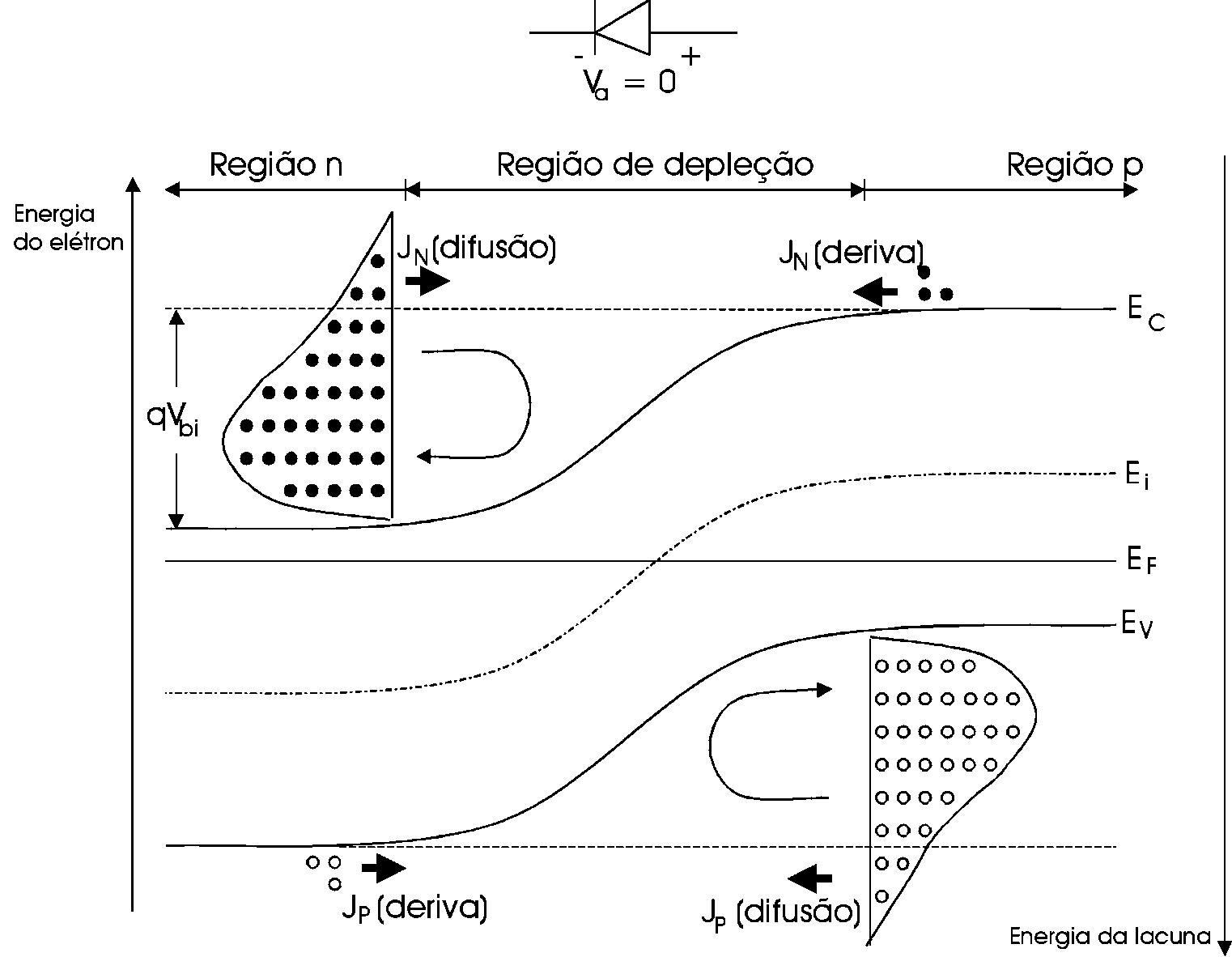 Análise Qualitativa:
Em equilíbrio:





Em qualquer ponto x:
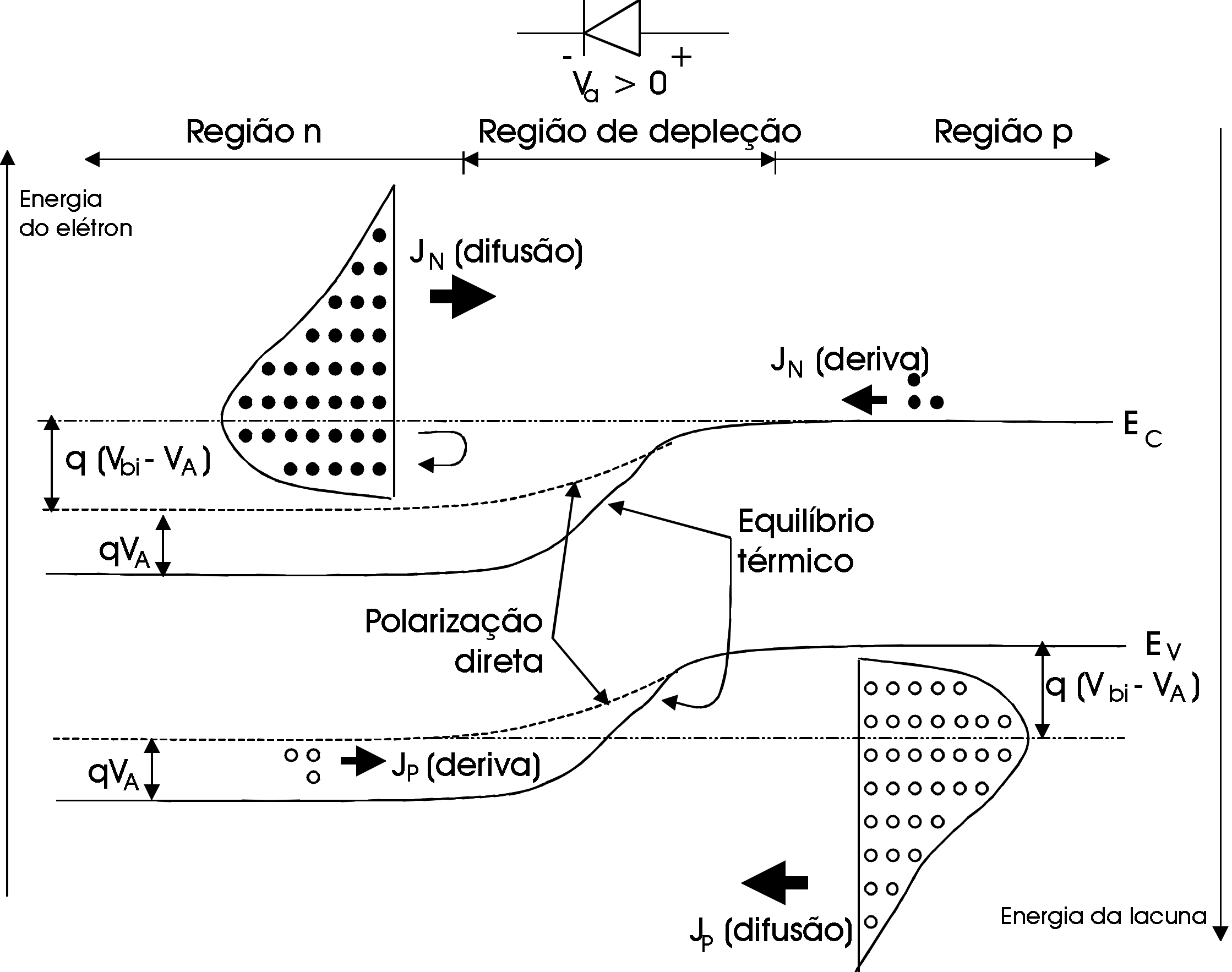 Com polarização direta, Va > 0:
Barreira ; W ; 
Jder  e Jdif , ou      Jdif >> Jder  J > 0
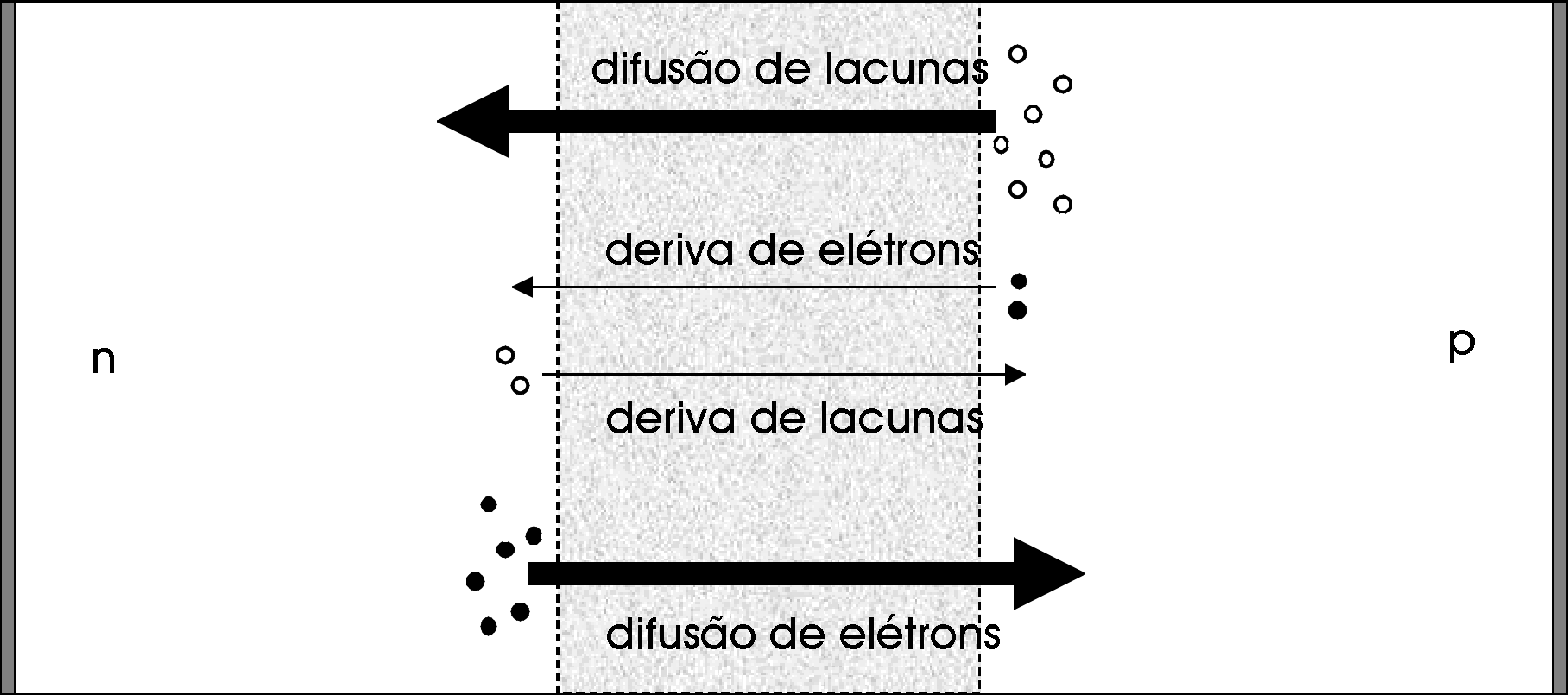 Pode-se intuir uma dependência exponencial da corrente com Va (redução da barreira).
Injeção de portadores  armazenamento de carga de difusão nas regiões neutras, na borda da depleção.
Continuidade de corrente por difusão e recombinação ( = 0)
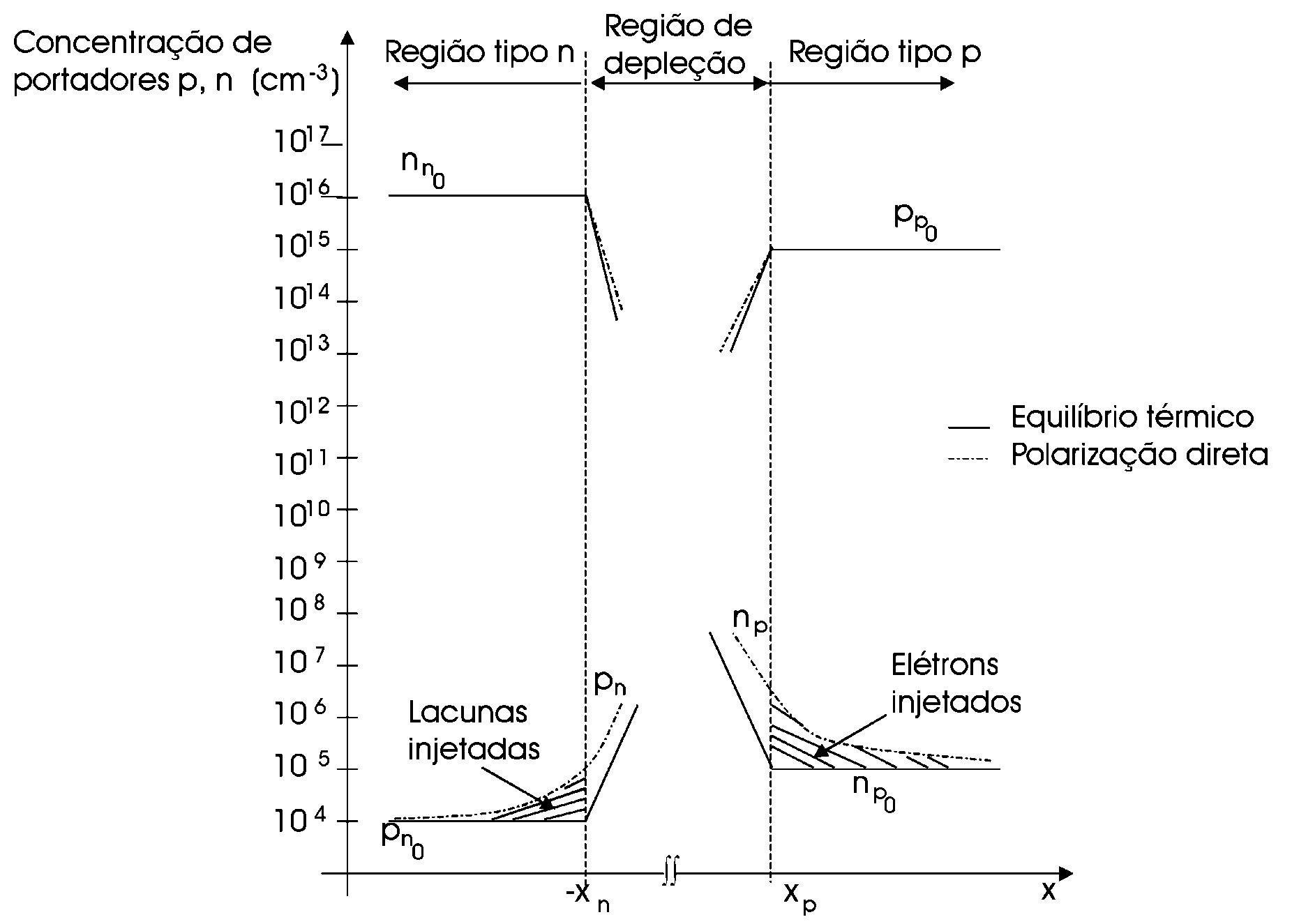 Continuidade da corrente no circuito fechado:
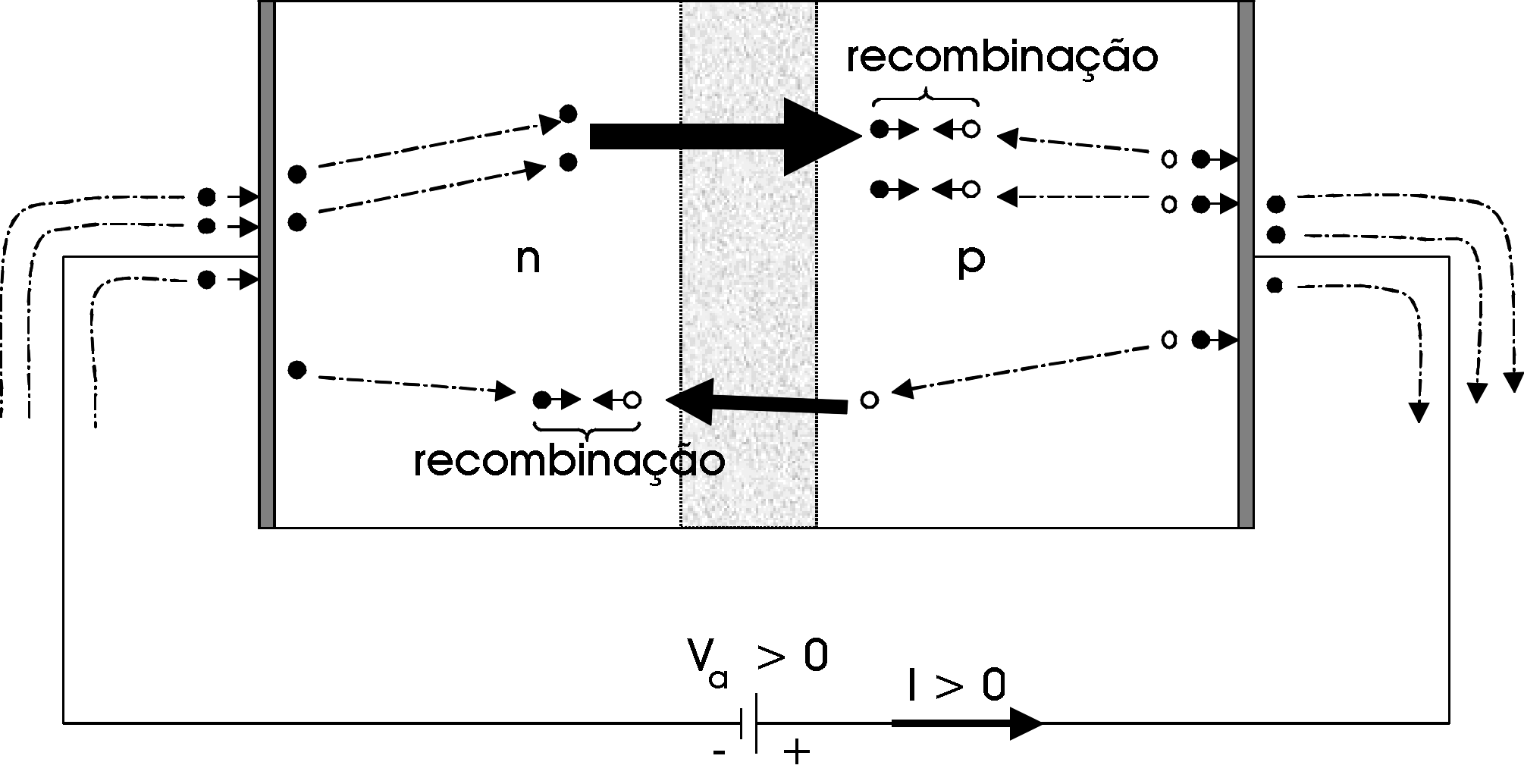 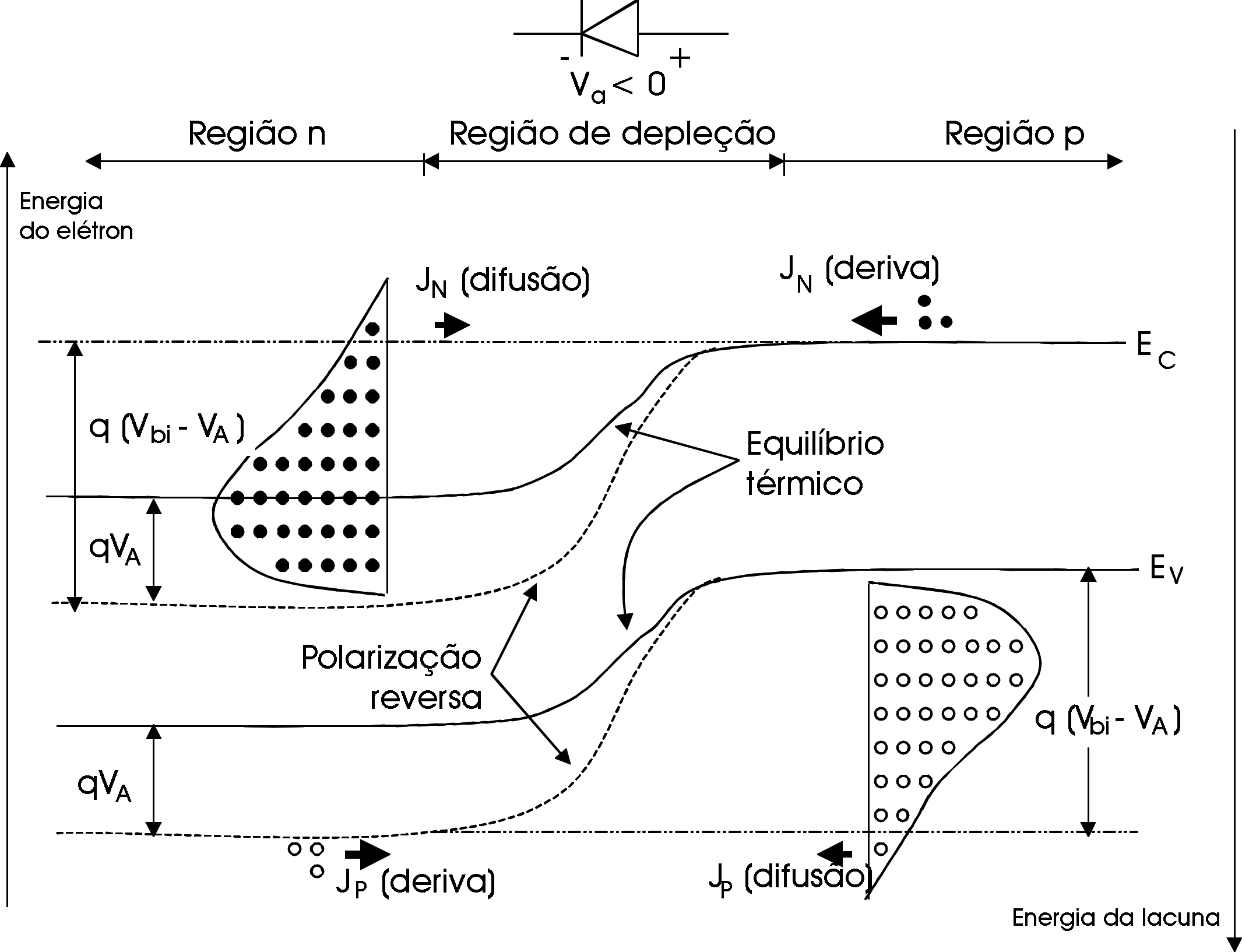 Com polarização reversa, Va < 0:
Barreira  ; W  ;  
Jder cte e Jdif , ou       Jdif << Jder  J < 0 (pequena e cte)
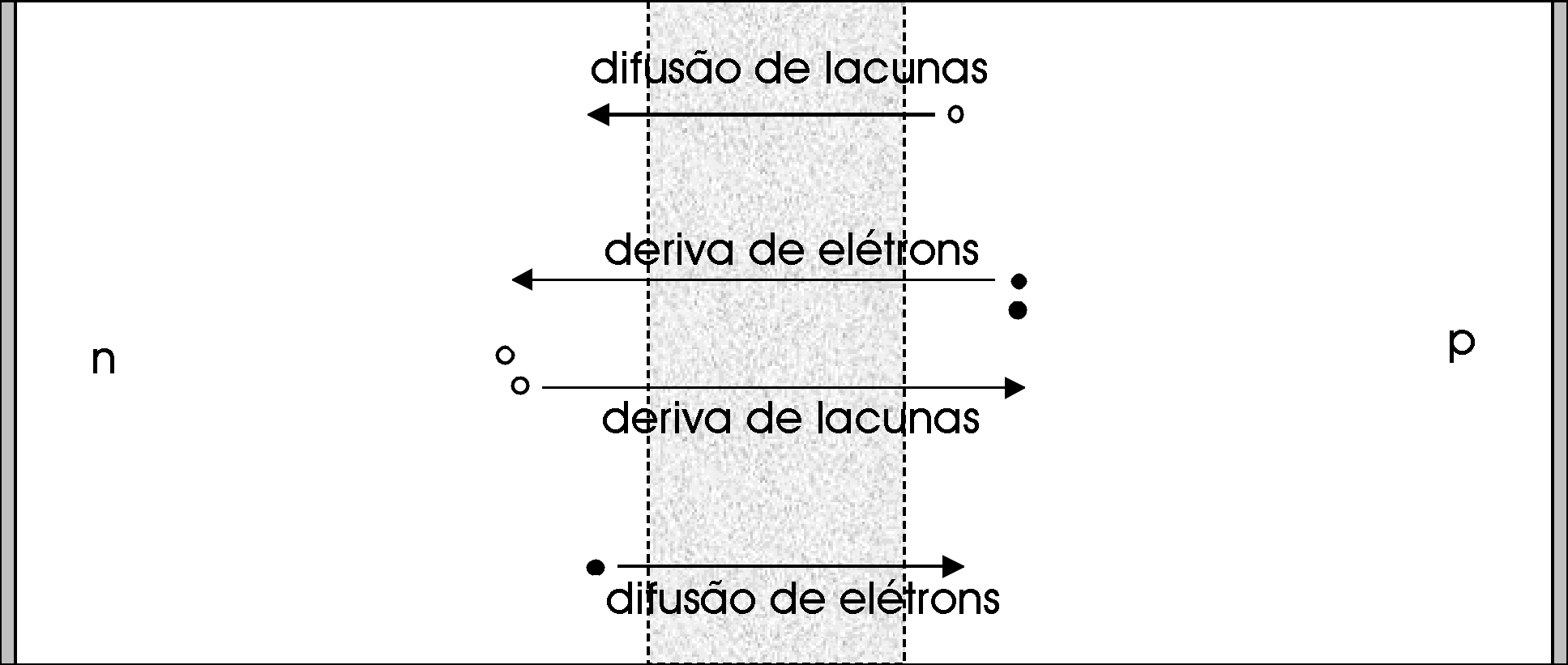 Redução de minoritários na borda da depleção na região neutra  geração e difusão até a borda da depleção.
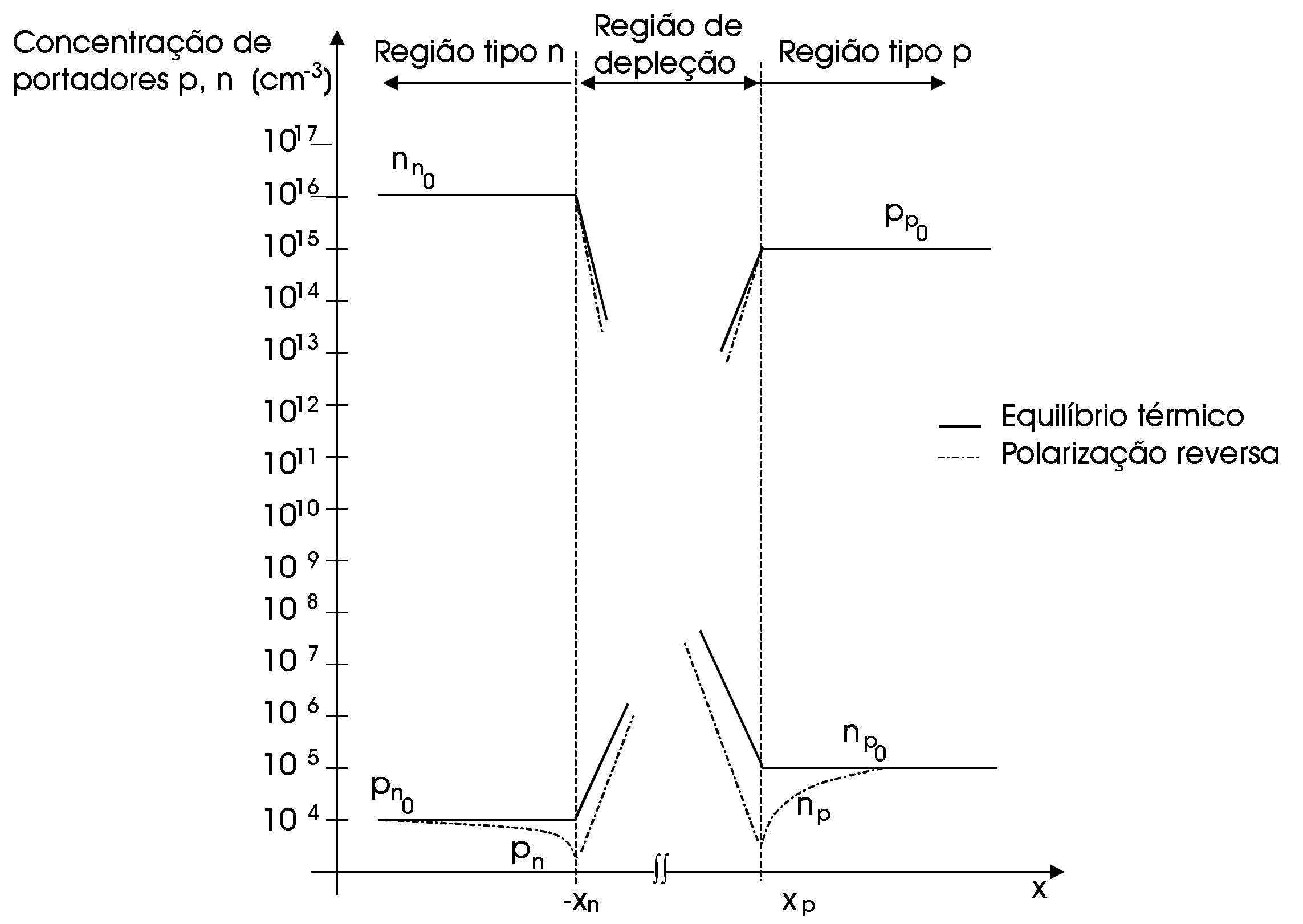 Continuidade da corrente no circuito fechado:
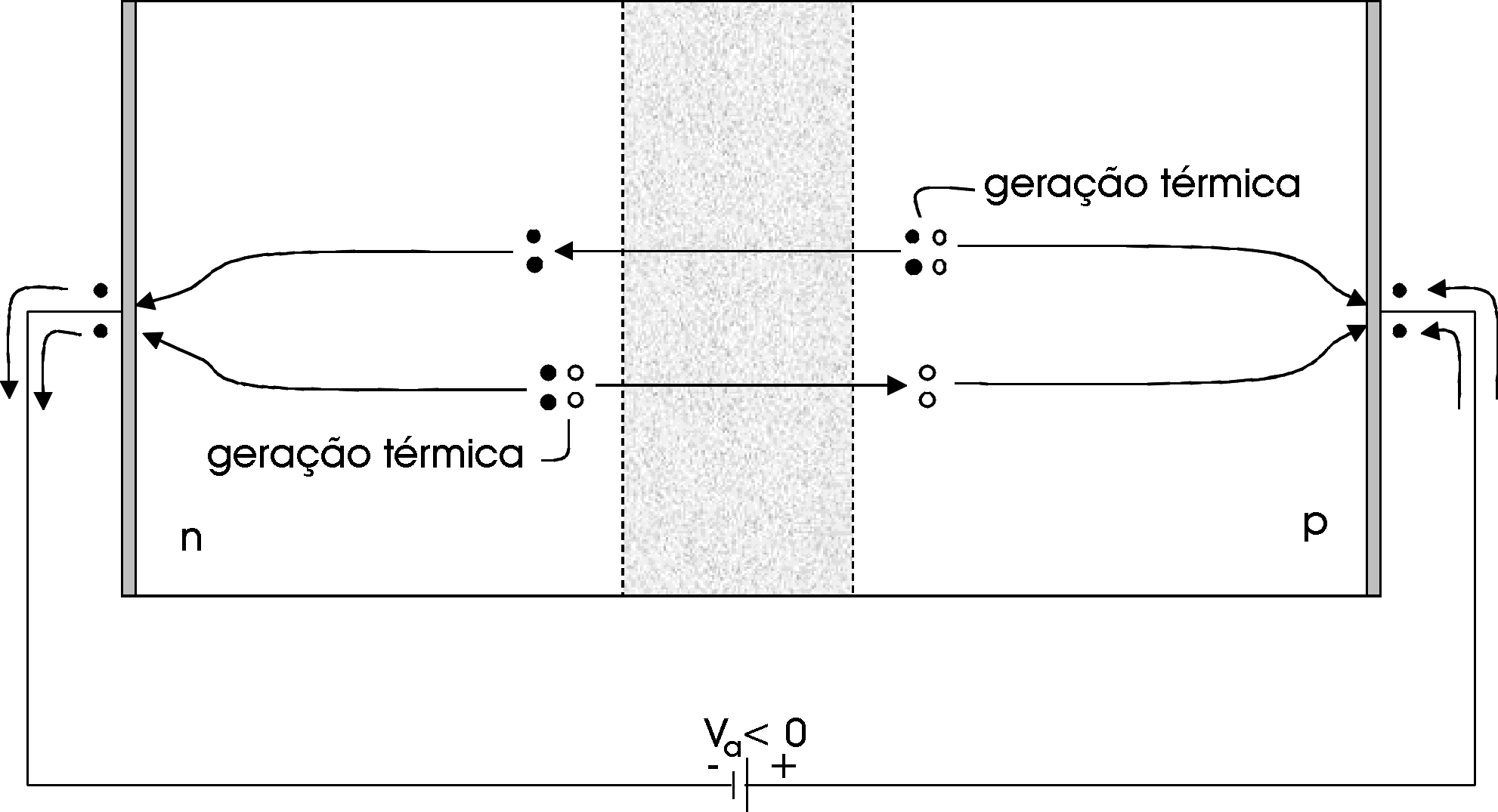 Análise Quantitativa: desenvolvimento da relação I-V
Devemos resolver as equações de estado:
Continuidade
Poisson
Densidades de corrente
Nas 3 regiões:
De corpo p
De depleção
De corpo n
Vamos assumir condições de simplificação:
Não há fontes externas de geração (luz, etc)
Aproximações de junção abrupta e de depleção
Queremos solução estacionária, DC
Não há G-R na região de depleção
Valem condições de baixa injeção nas 2 regiões neutras
Campo elétrico nulo nas 2 regiões neutras de corpo
Regiões de corpo têm dopagem uniforme
Equação de Poisson
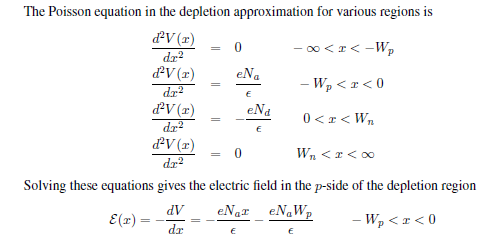 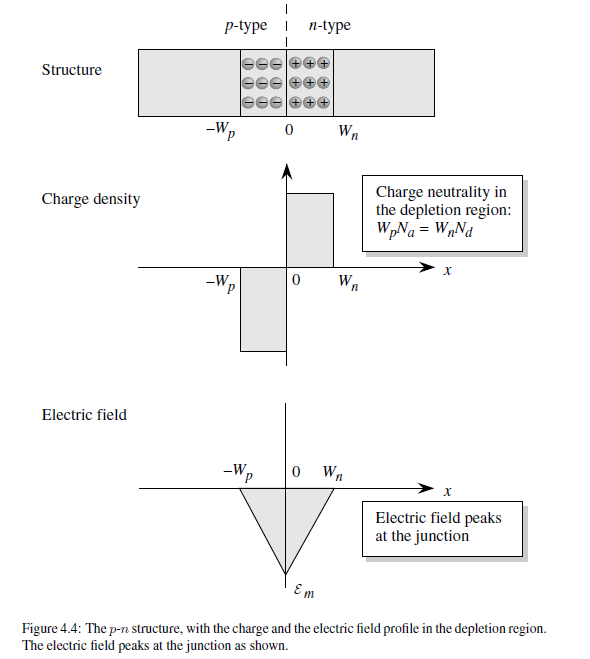 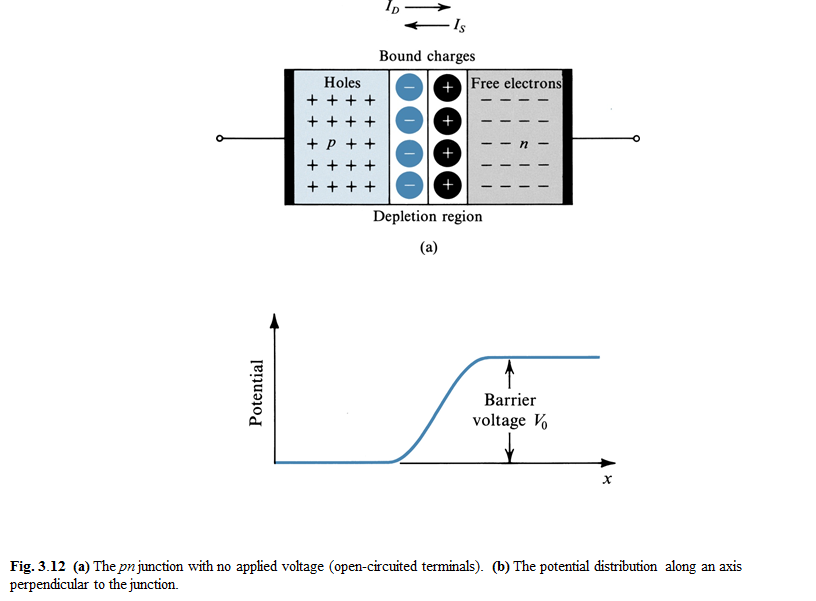 Definição de novas Abscissas:
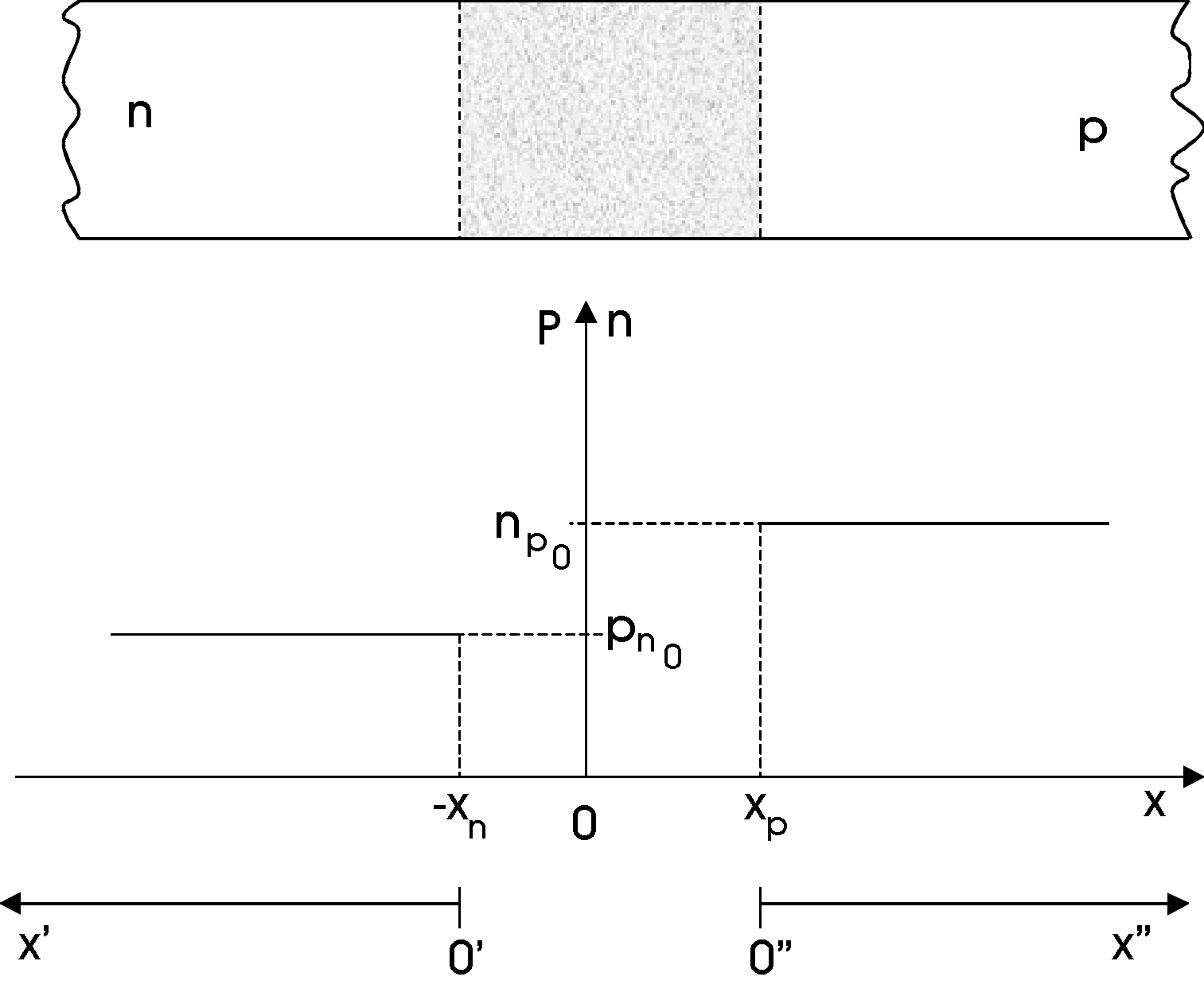 Plano de derivação:
Resolver pn(x’)	(são necessárias 2 condições de contorno)
Calcular Jp(x’)
Jn(x’) = J – Jp(x’)	onde J = cte 
Resolver np(x”)	(são necessárias 2 condições de contorno)
Calcular Jn(x”)
Jp(x”) = J – Jn(x”)
Desta forma obtemos:
Jp(x’) e Jn(x’) no lado n
Jp(x”) e Jn(x”) no lado p
E dentro da região de depleção ??? 
Foi assumido R e G nulos
O que entra deve sair !!!
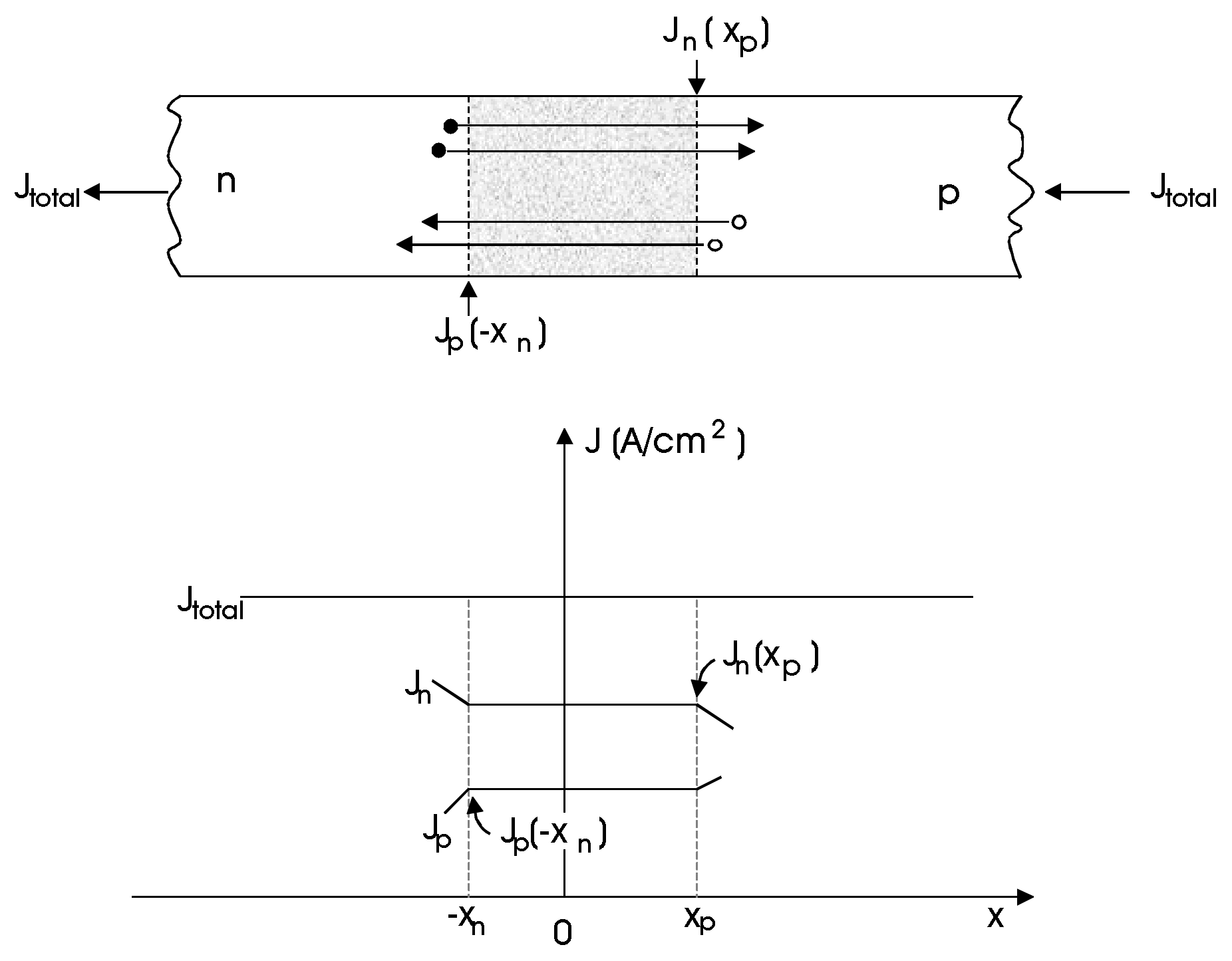 Note que podemos calcular J por:
J = Jp(-xn) + Jn(xp)
Portanto basta calcular Jp(-xn) e Jn(xp)
Derivação da equação:
Condições de contorno das equações diferenciais de pn(x’) e np(x”):
Lei da junção:

Assume-se que em condição de baixa injeção, o campo elétrico na junção não difere muito da condição de equilíbrio  calcula-se o campo para Jn = 0 e depois obtém-se as mesmas relações.
Assume-se quase-equilíbrio na região de depleção, ou seja, pn = cte (>ni2). Resultam níveis de quase-Femi constantes dentro da região de depleção (FN-FP=qVa).
Para condição de contorno em x =  temos:
pn(x’= ) = 0    e    np(x”= ) = 0
Equações de difusão de portadores minoritários nas regiões neutras, com devidas simplificações (DC e GL=0):


Soluções:
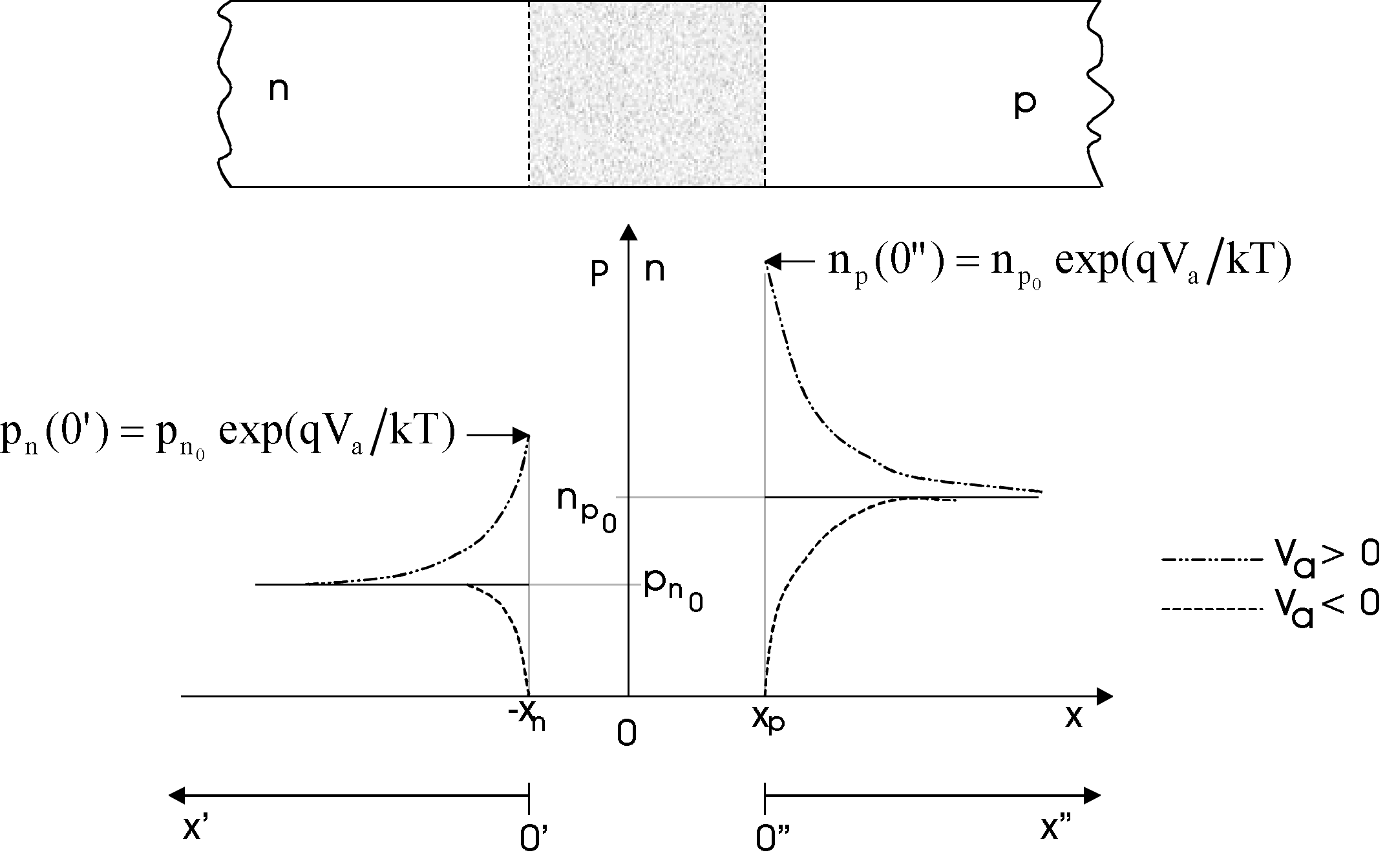 Cálculo de Jp(xn ou x”=0) e Jn(xp ou x’=0):
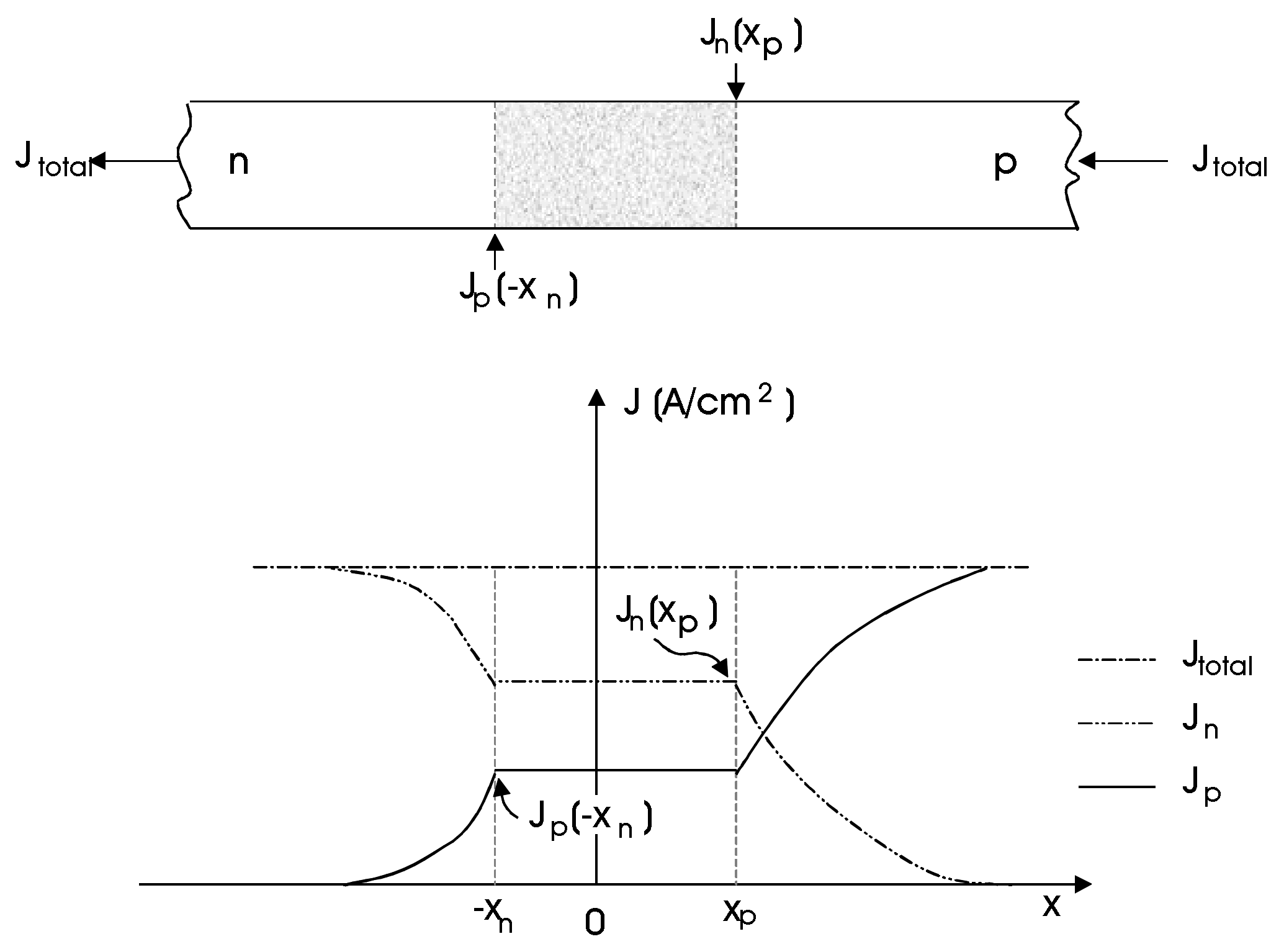 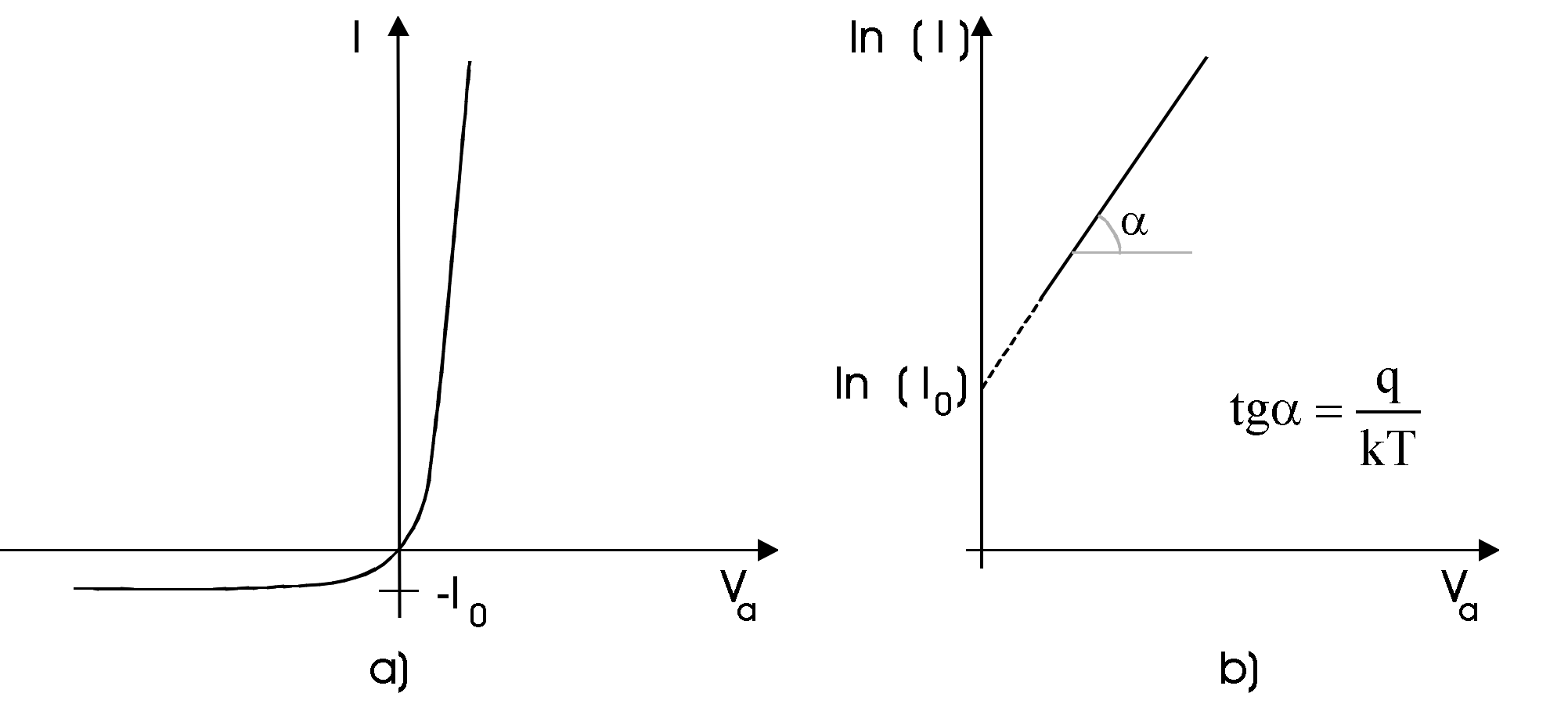 Para Va > 3 ou 4 kT/q (~0.1V):
Em realidade, I reverso = IO + I de G-R na região de depleção !
I0 pode variar muito entre diodos:
Área
ni : T, EG
Dopagens NA e ND
Dn e DP : T, dopagens
n p : defeitos e contaminantes.
Junção p+n (NA>>ND)  Jp >> Jn
Junção n+p (ND>>NA)  Jn >> Jp
Os portadores minoritários armazenados também afetam as características ac (capacitância de difusão) e de chaveamento.
Cargas e Capacitância da Junção:
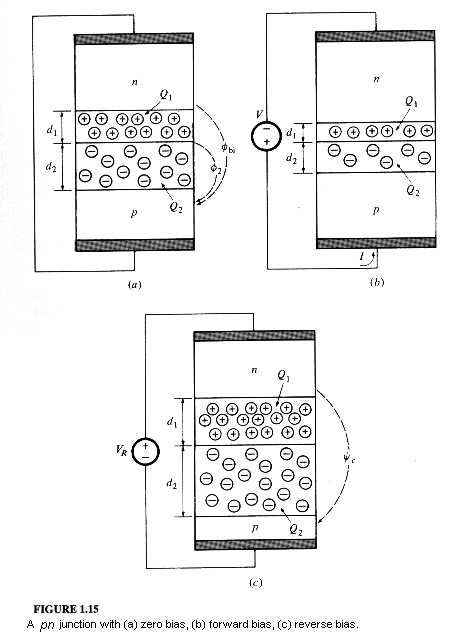 Junção abrupta de “um lado”, ou seja,onde, por exemplo, ND>>NA:
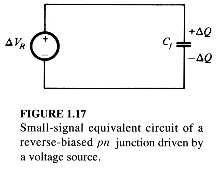 Com polarização reversa,
substituir bi por:
c = bi+VR
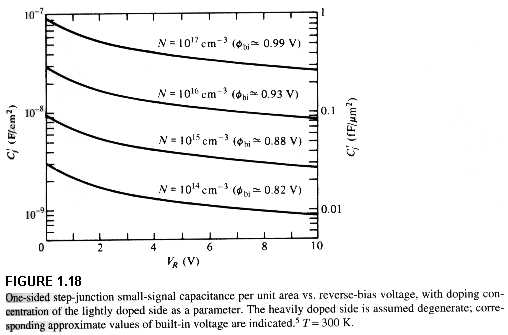 Capacitância de Junções -de fundo e de perímetro
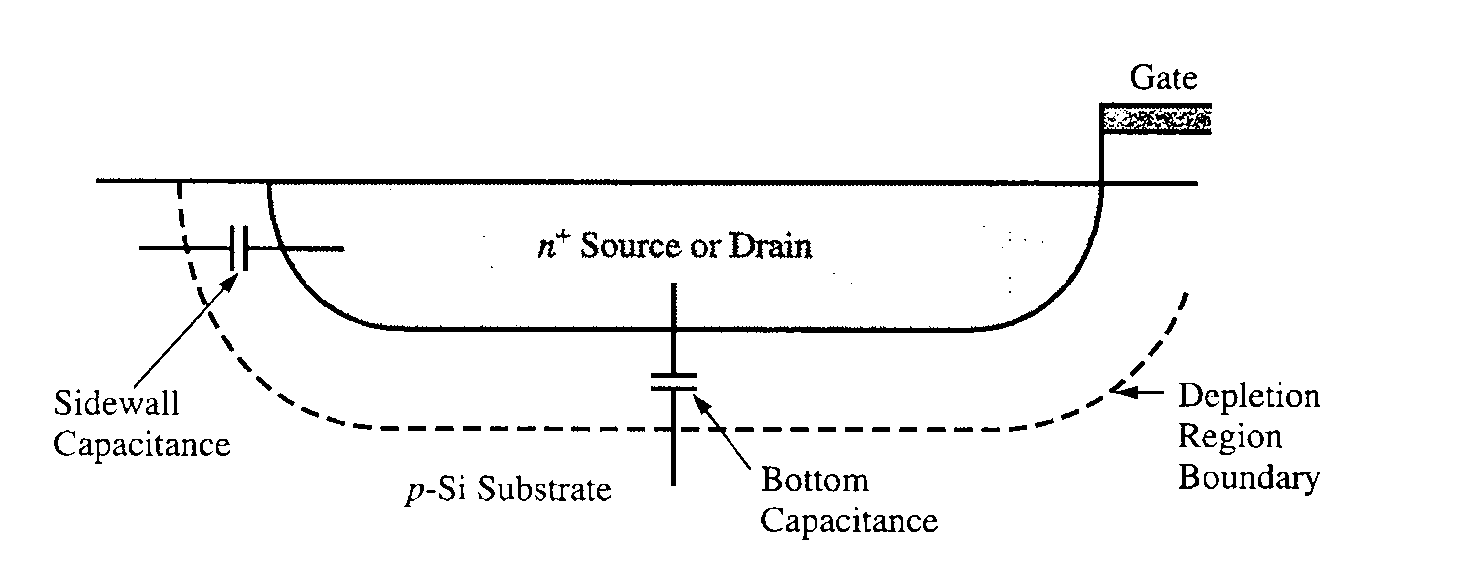 A = área da junção
C = cap./unid.área
M = coef. graduação
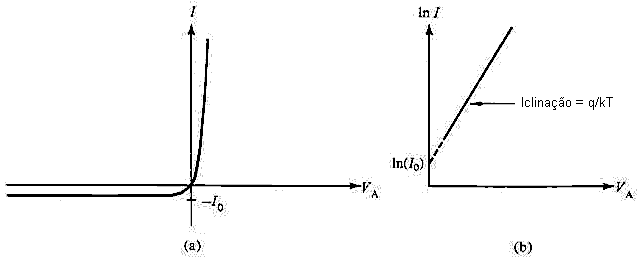 “The essence of engineering of knowing what 
variables one can afford to ignore.
Shockley was a master of the simplifying assumption
that got him to an analytical result”.
(R. Warner, IEEE TED, Nov.2001, p.2458)
Uso de diagramas de bandas no estudo de semicondutores e dispositivos:
Frase de Herbert Kroemer (prêmio Nobel de 
Física, 2000):
“If in discussing a semiconductor problem, you 
cannot draw an energy band diagram, then you
don’t know what you are talking about”.